Calculus
W 22 February 2012
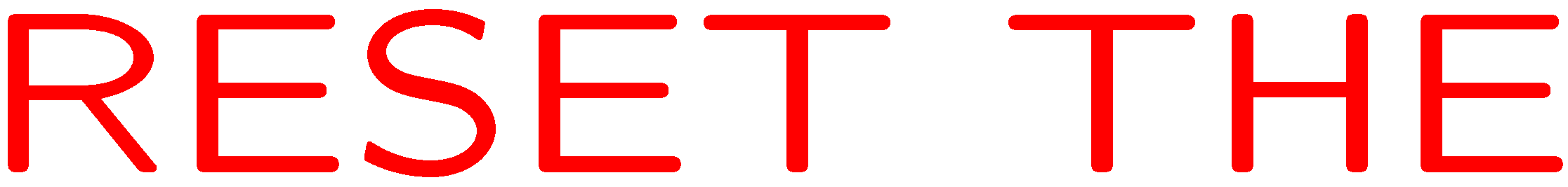 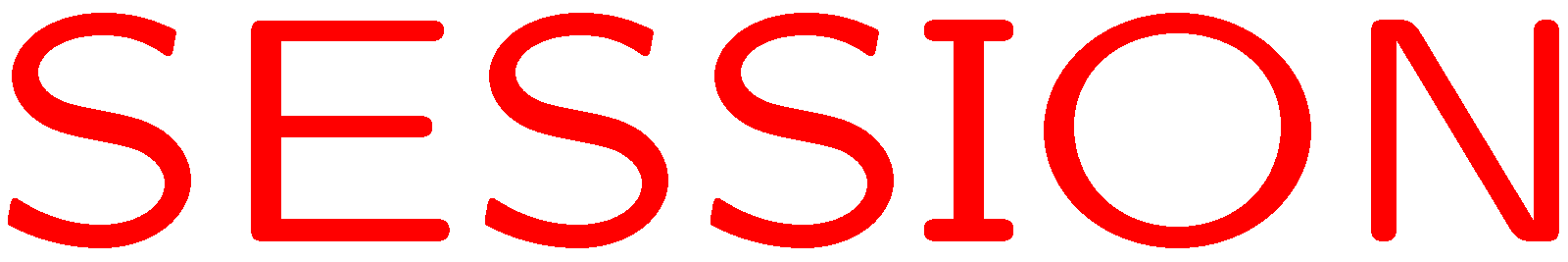 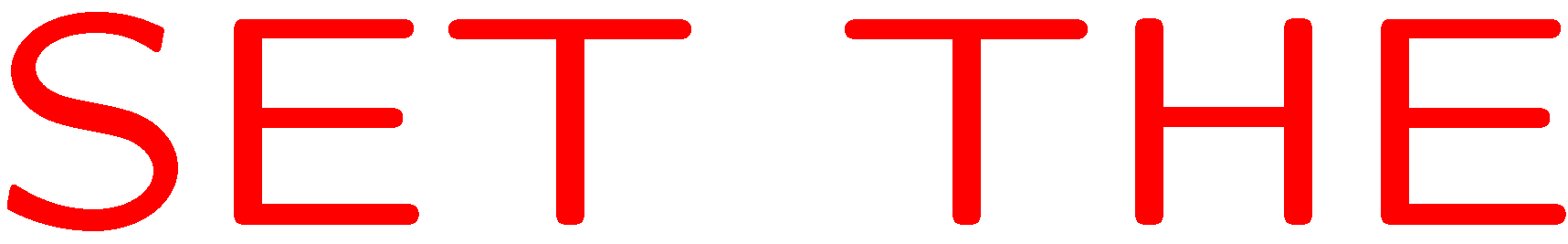 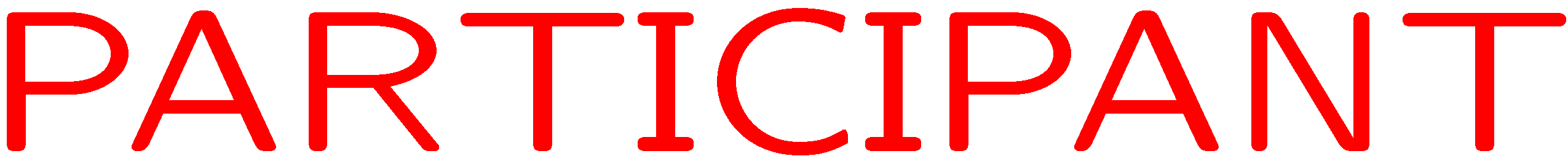 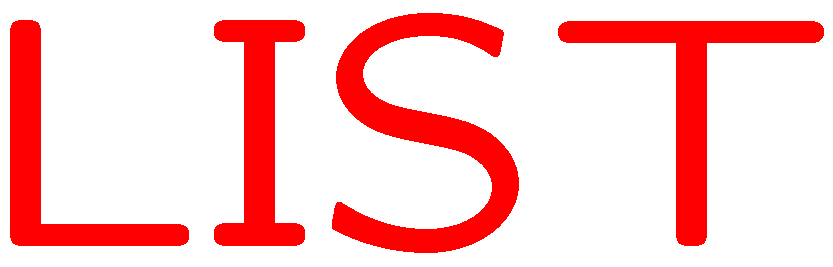 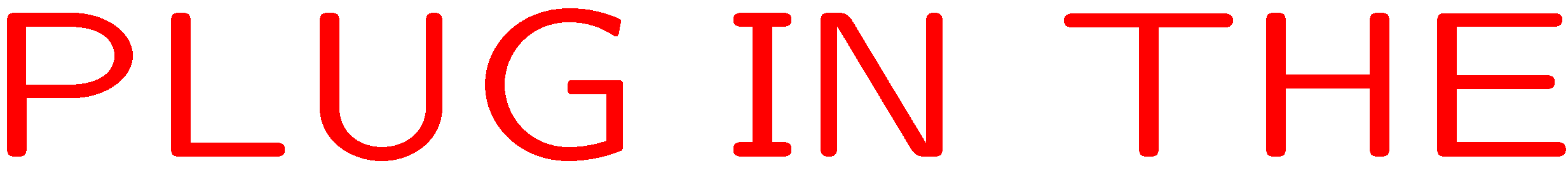 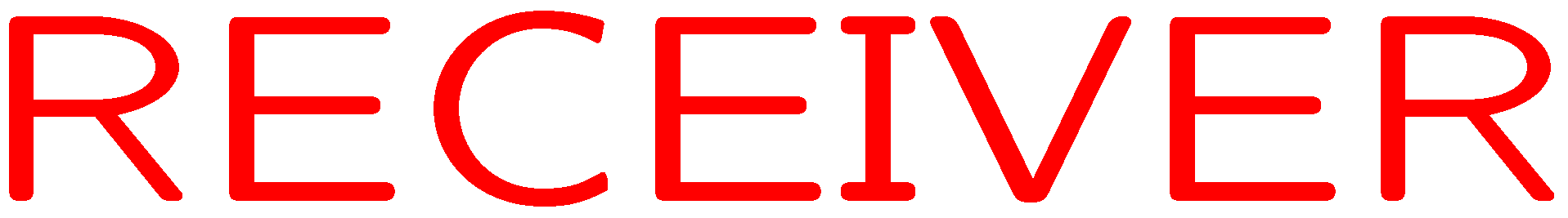 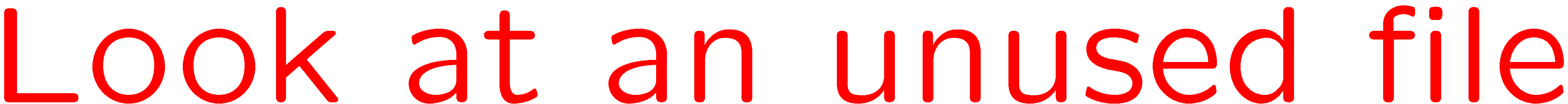 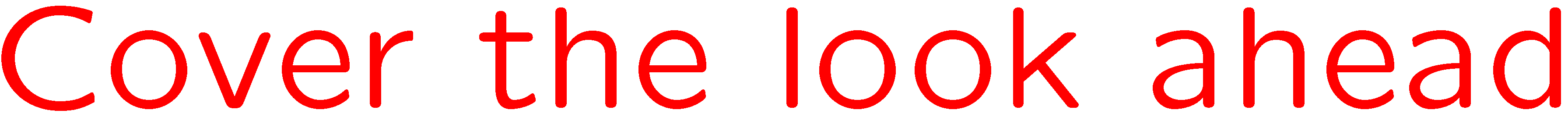 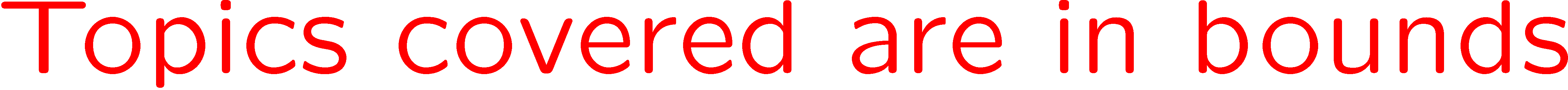 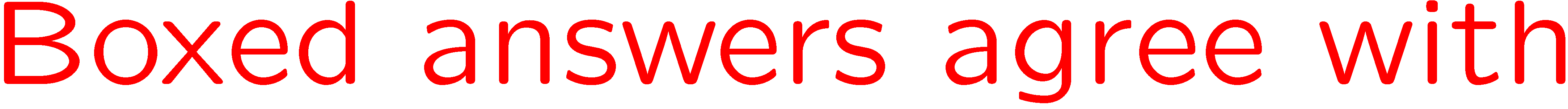 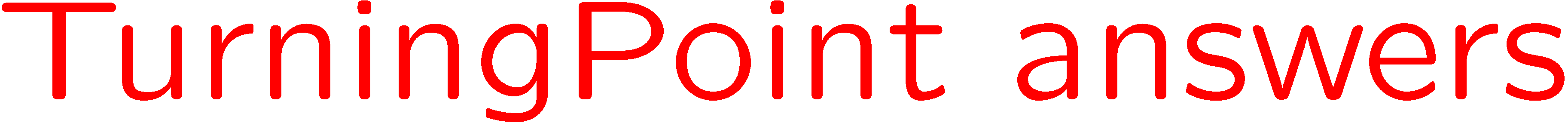 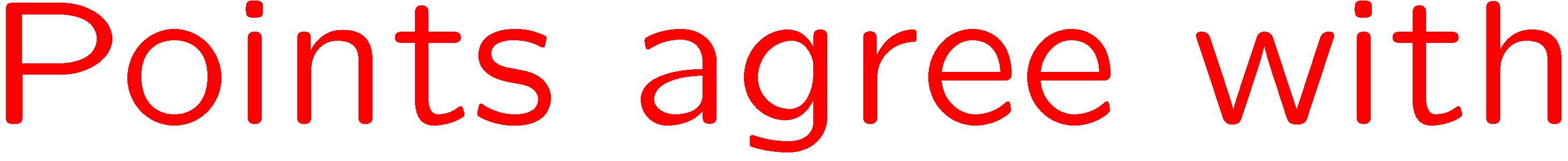 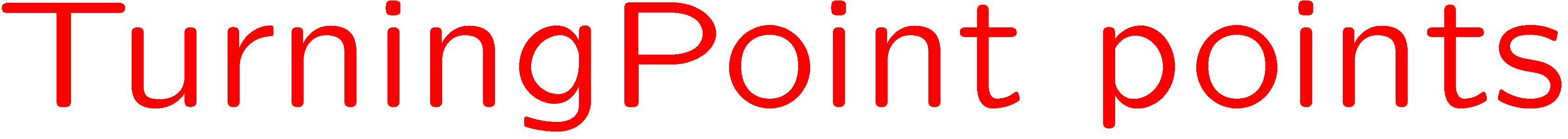 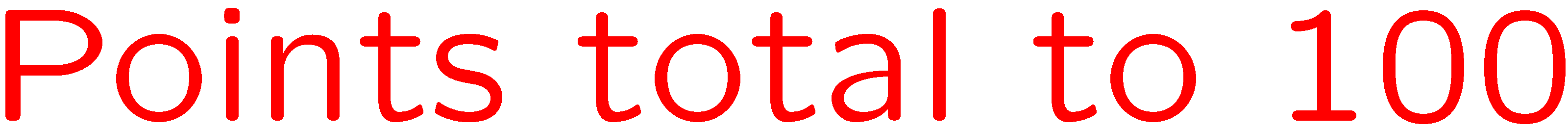 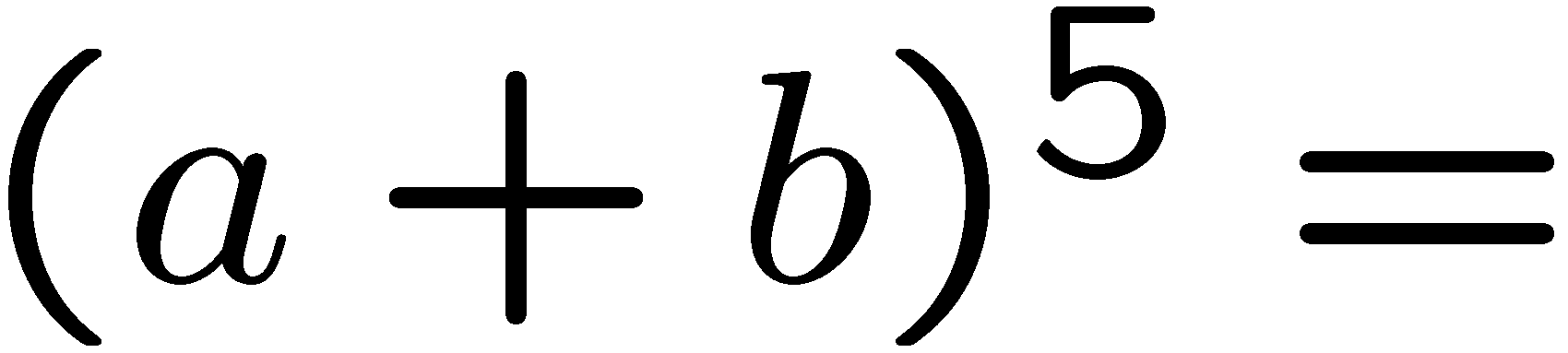 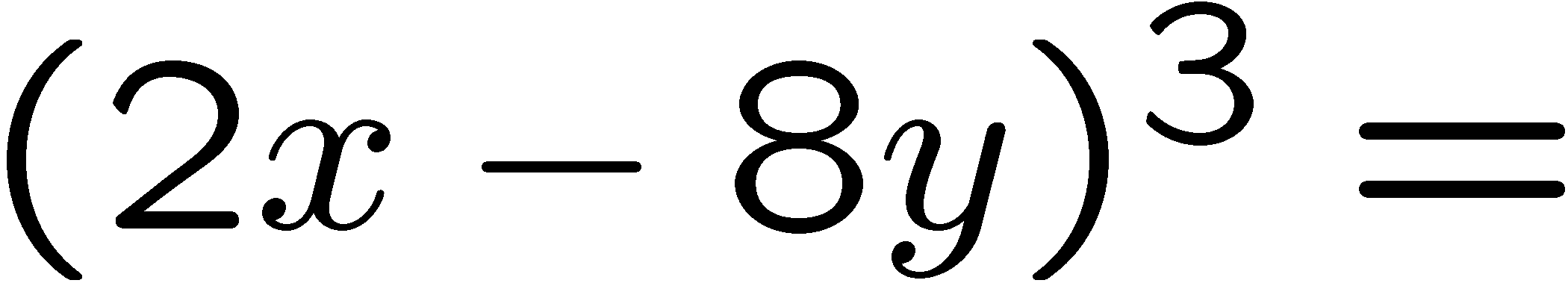 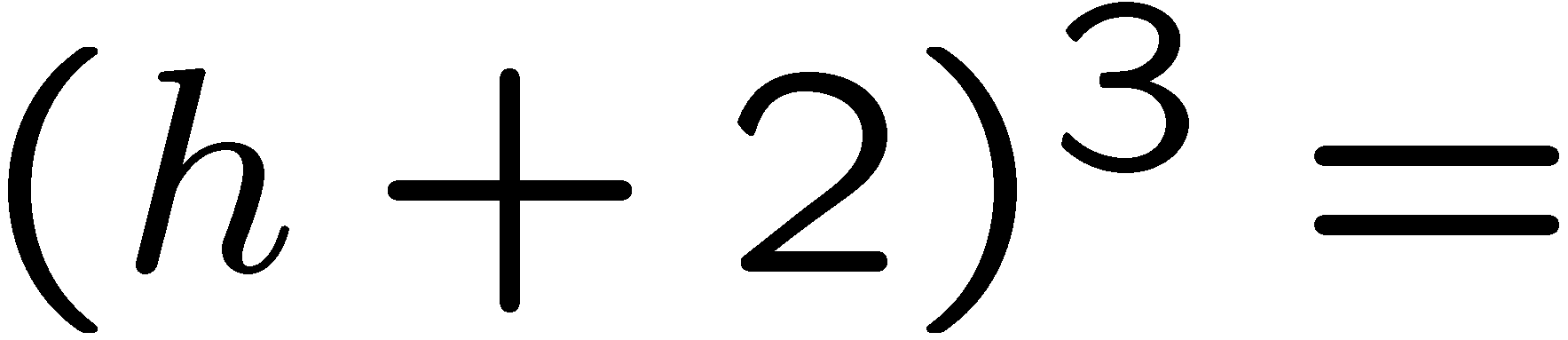 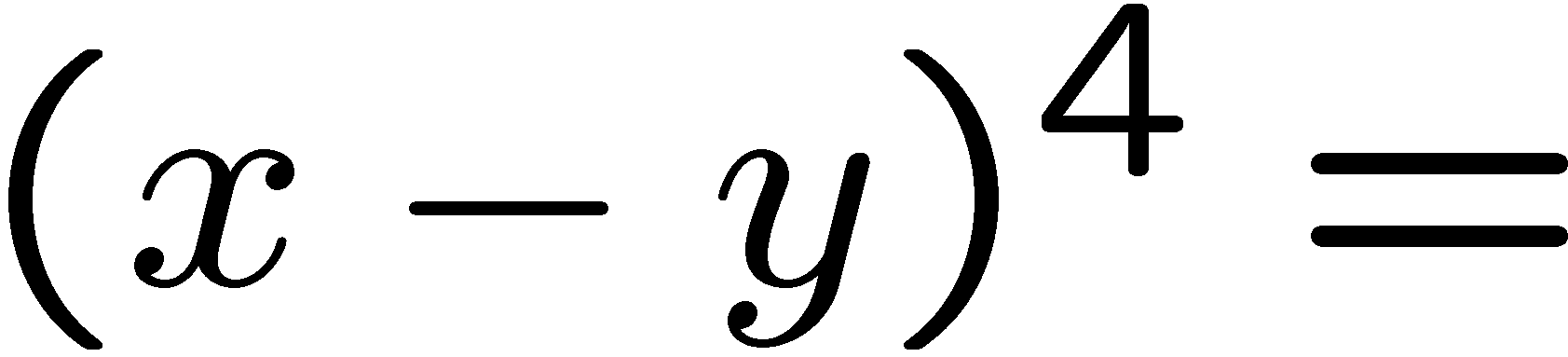 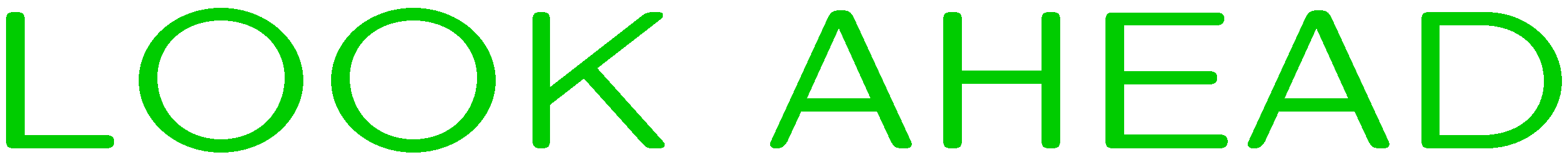 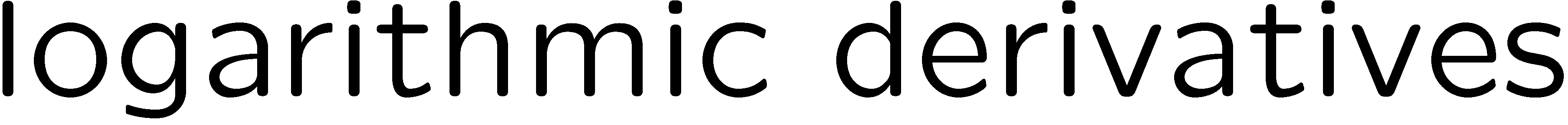 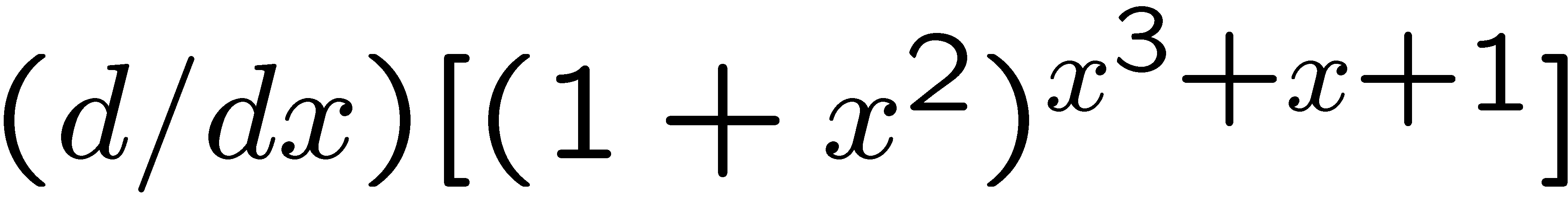 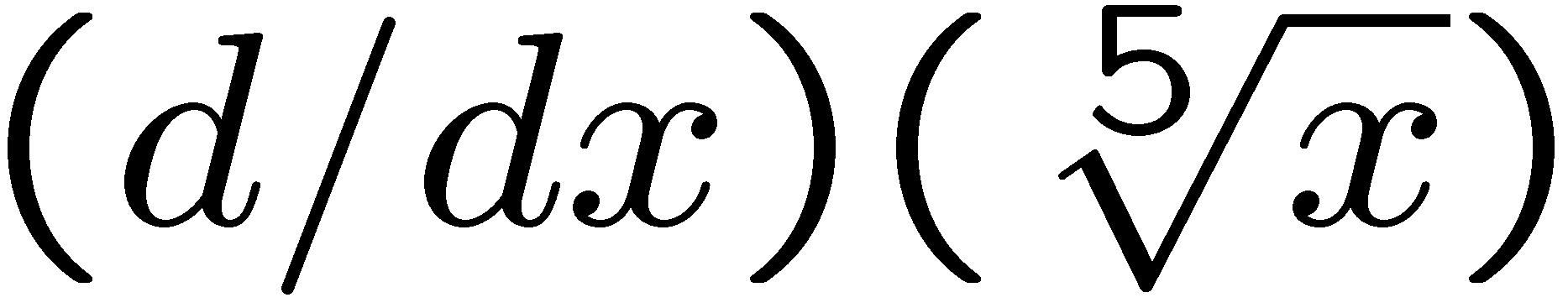 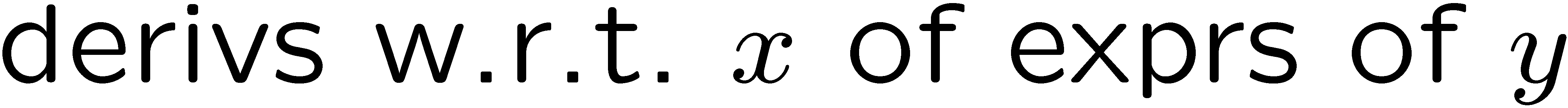 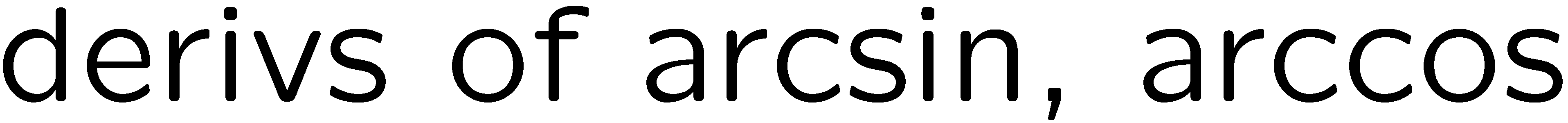 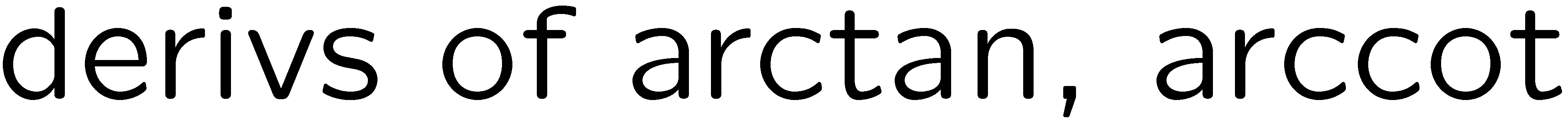 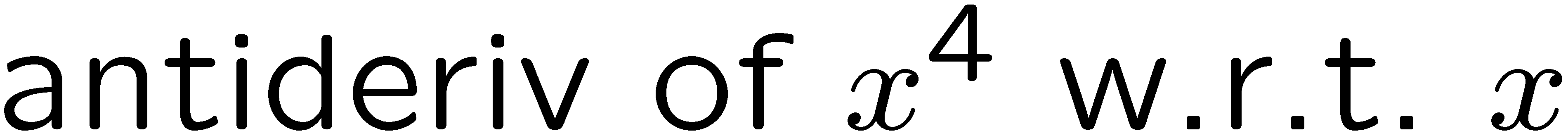 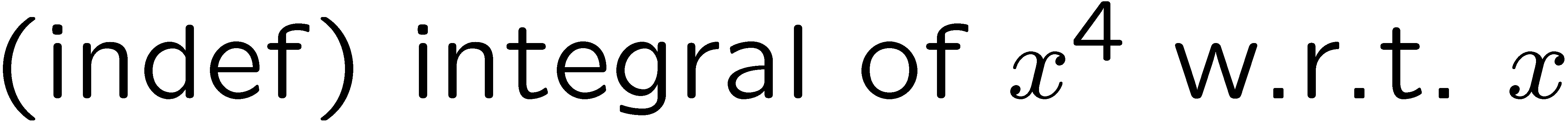 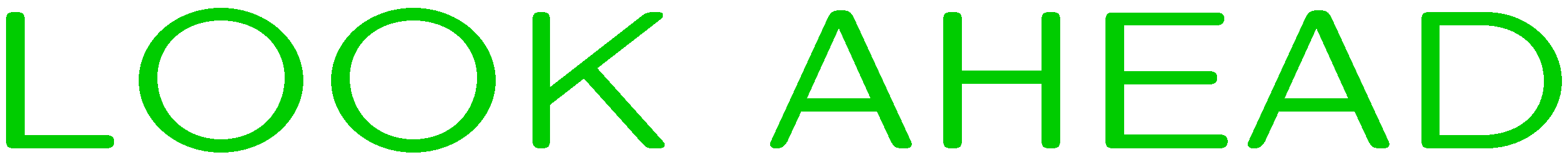 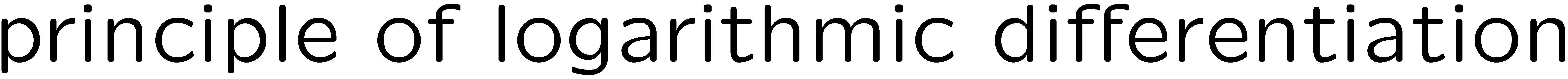 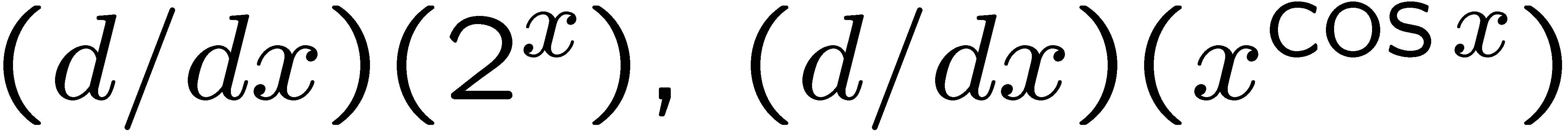 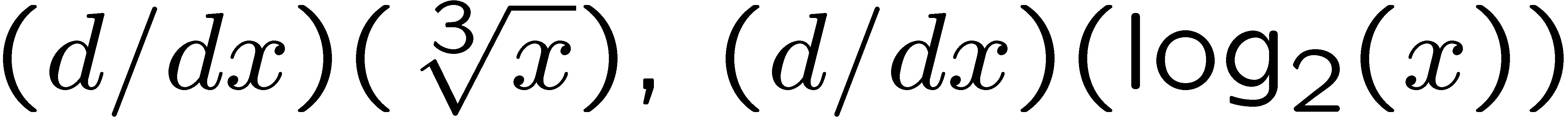 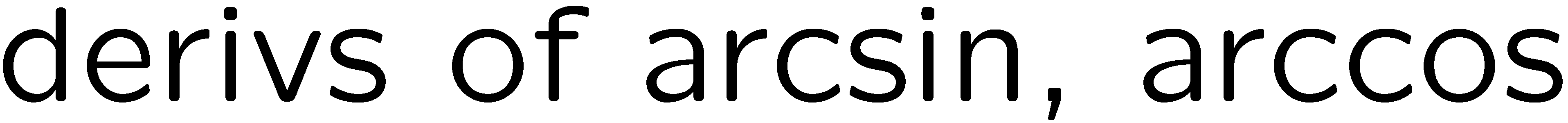 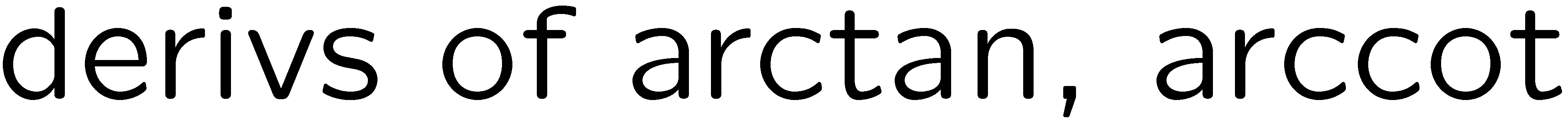 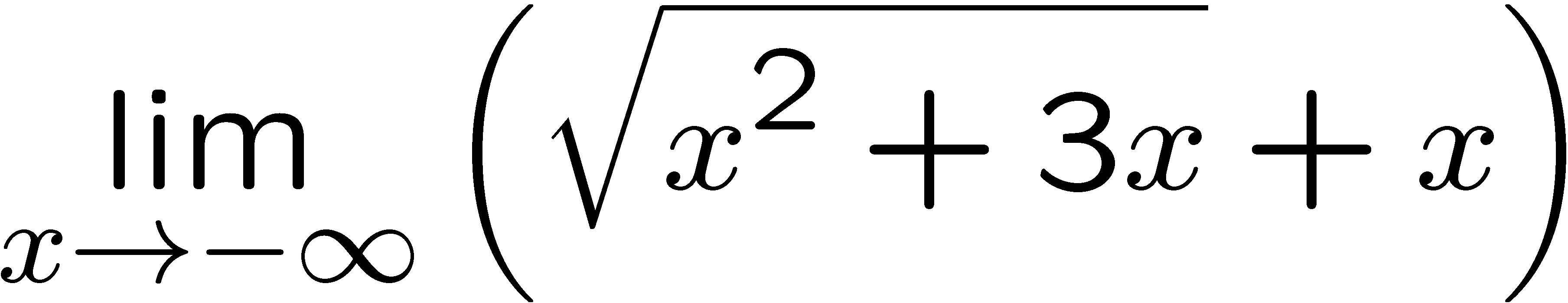 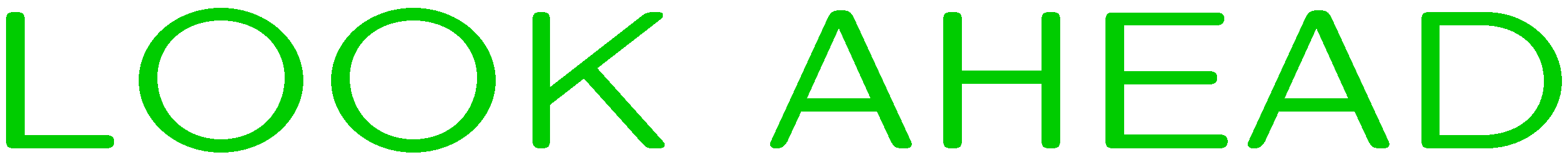 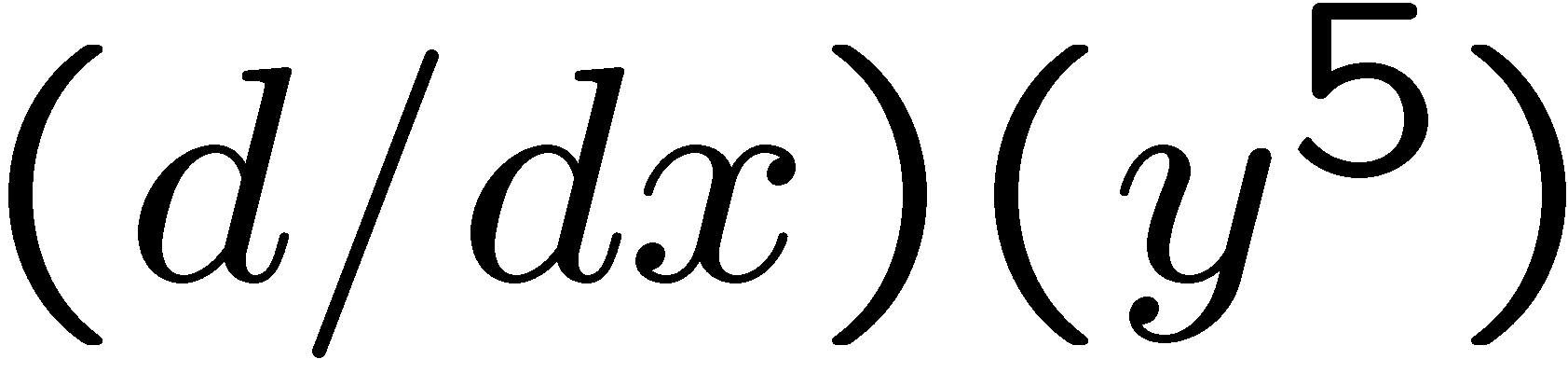 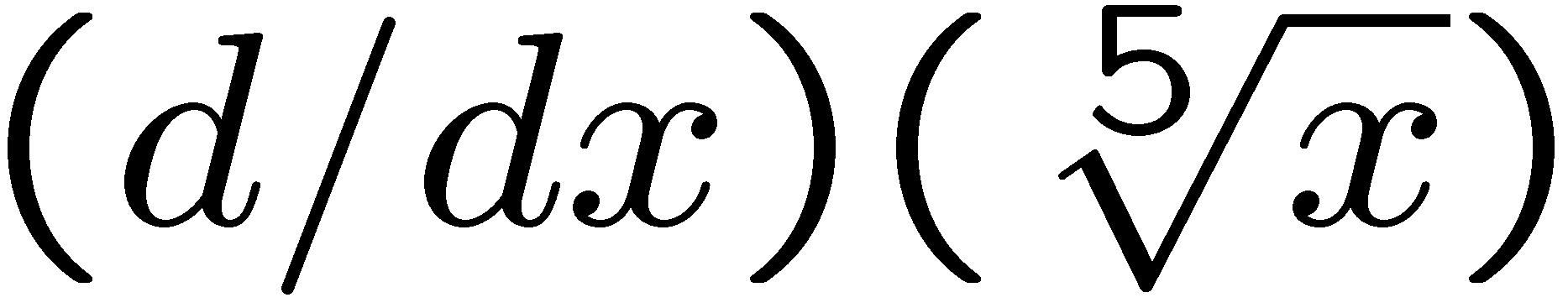 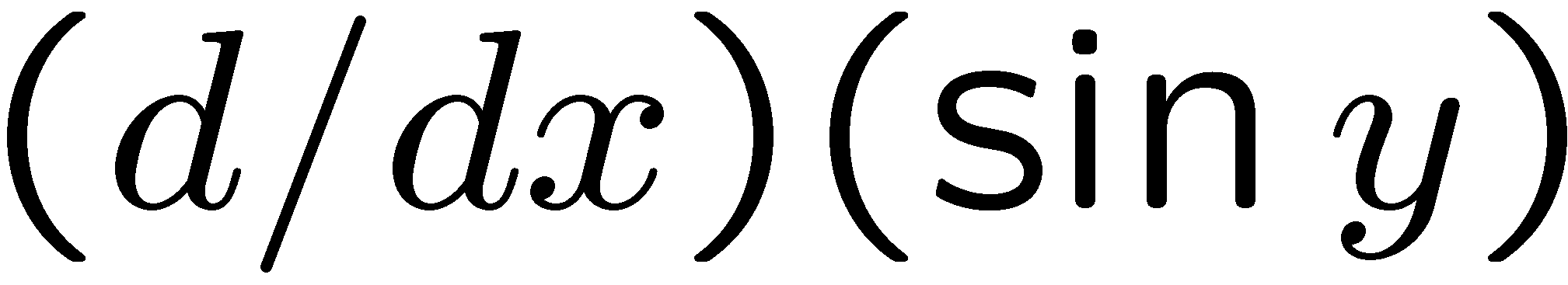 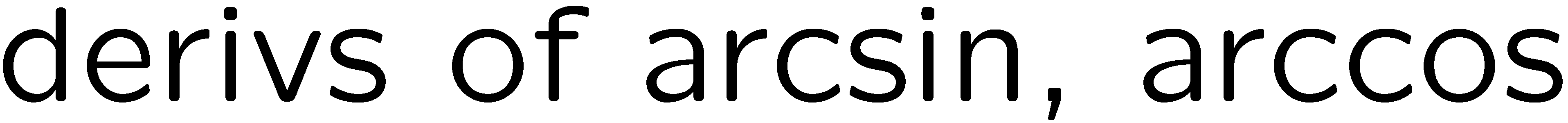 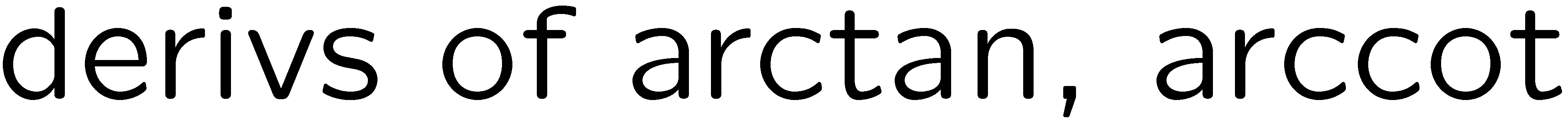 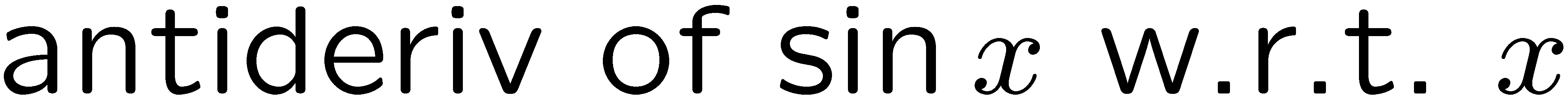 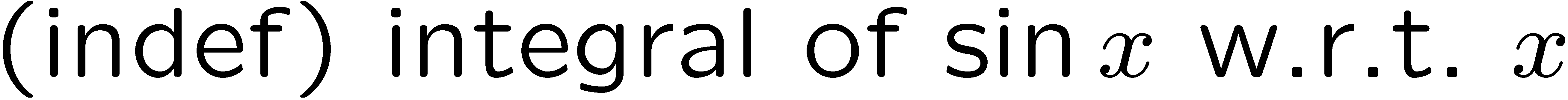 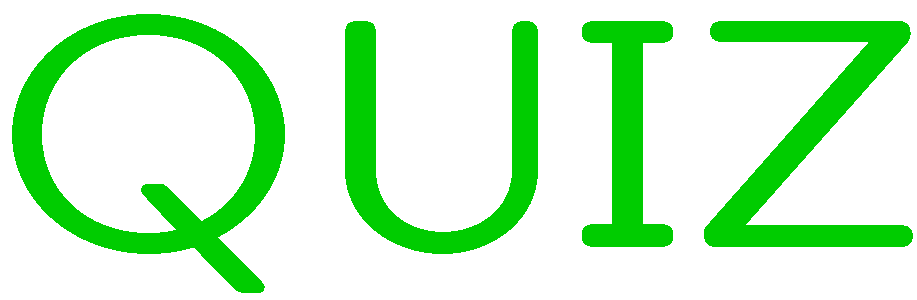 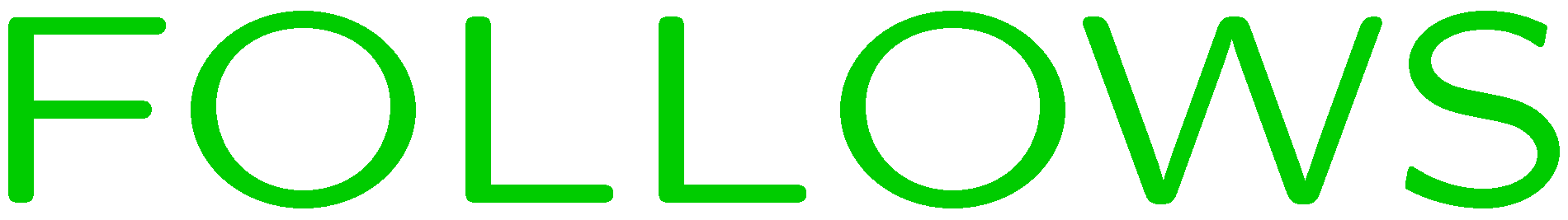 0 of 5
1+1=
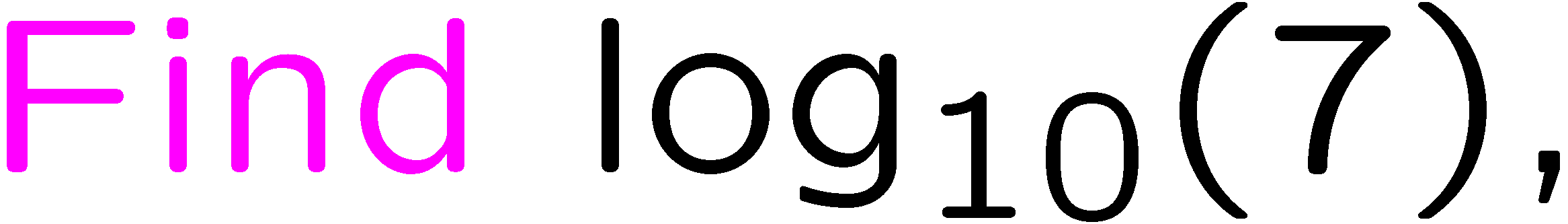 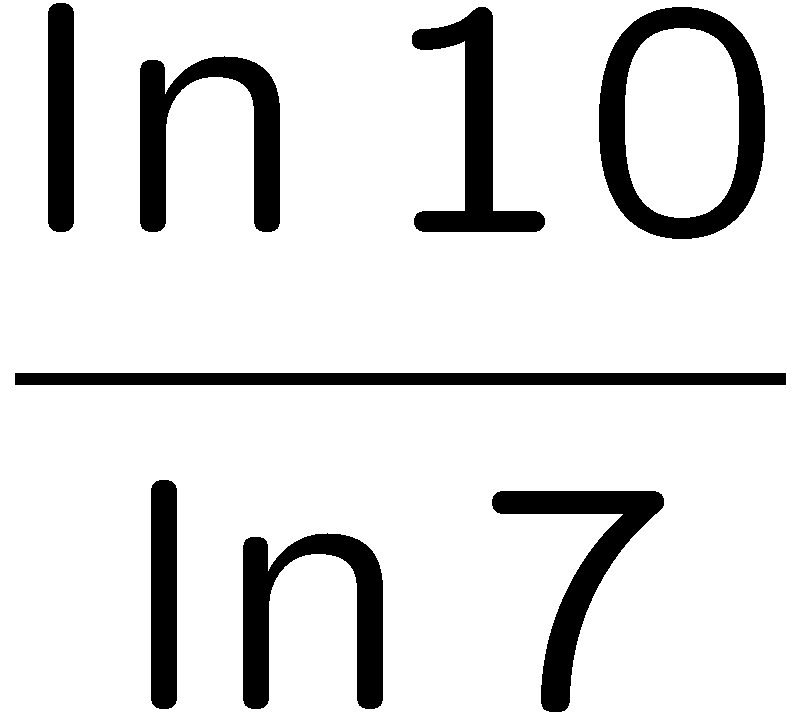 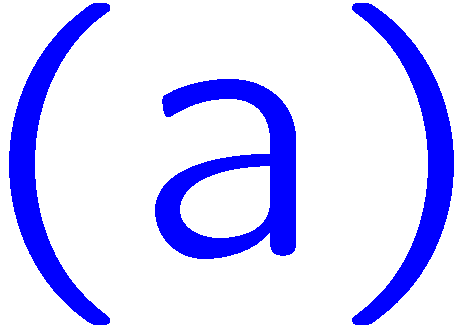 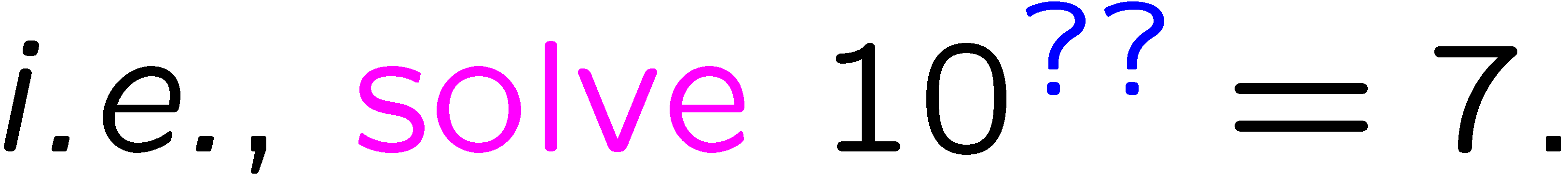 1
2
3
4
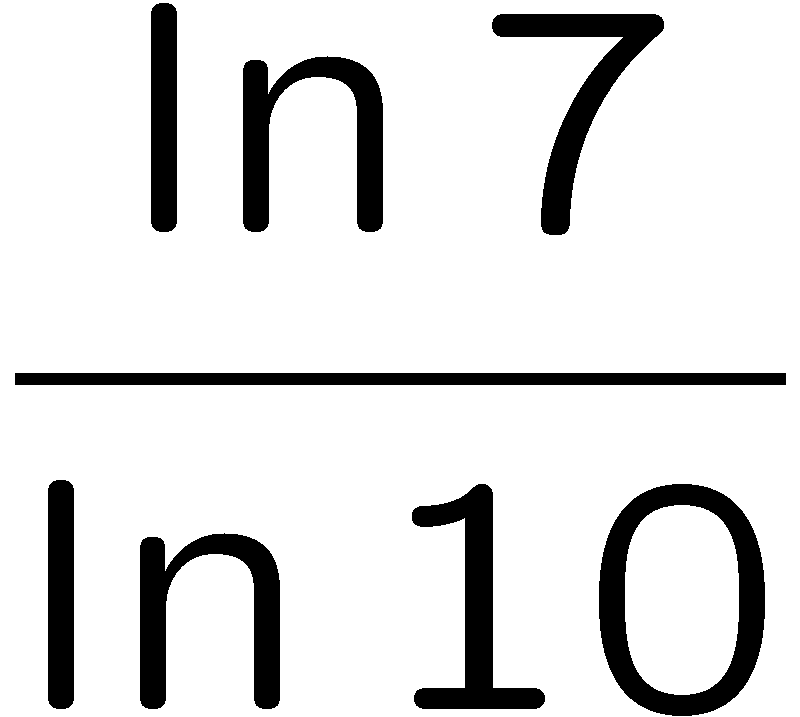 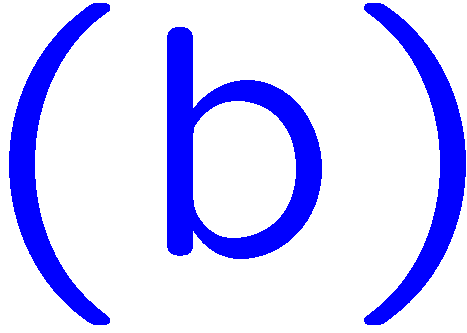 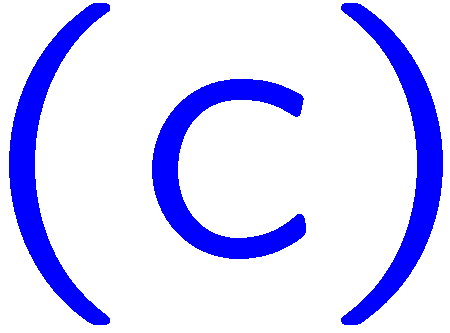 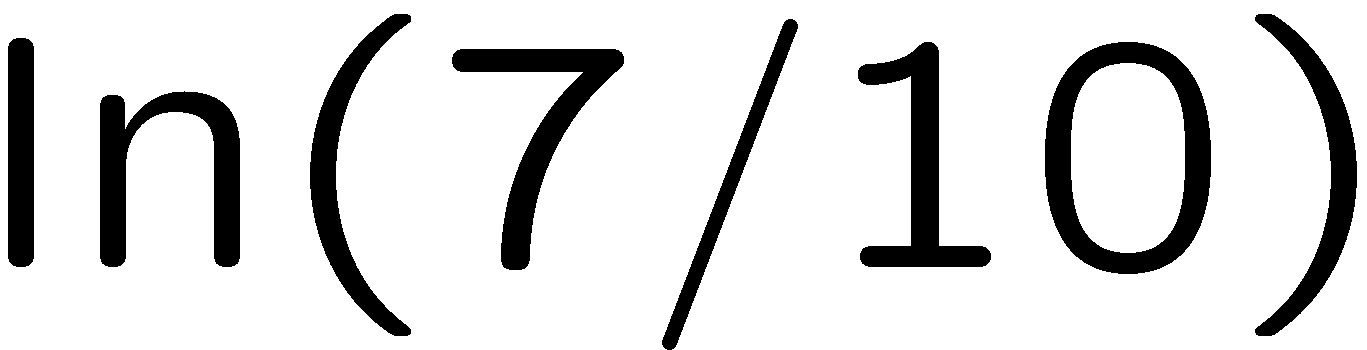 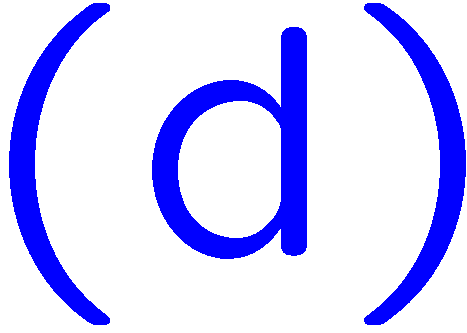 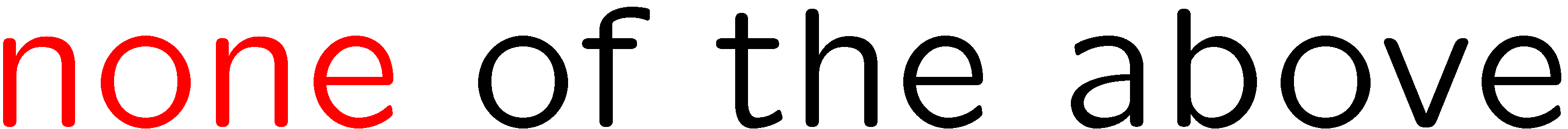 8
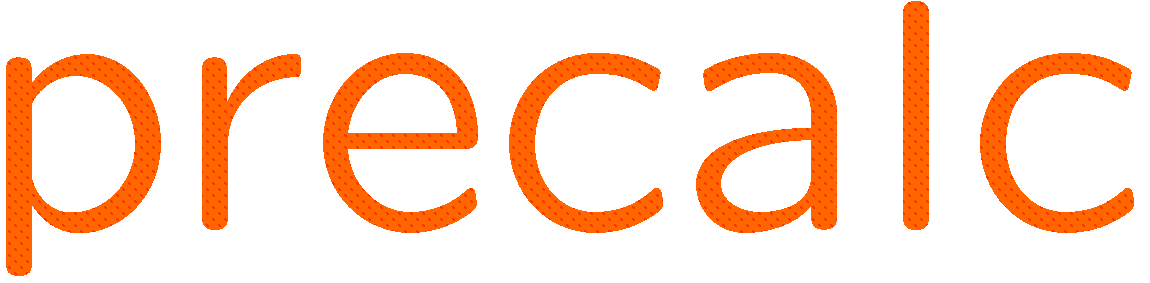 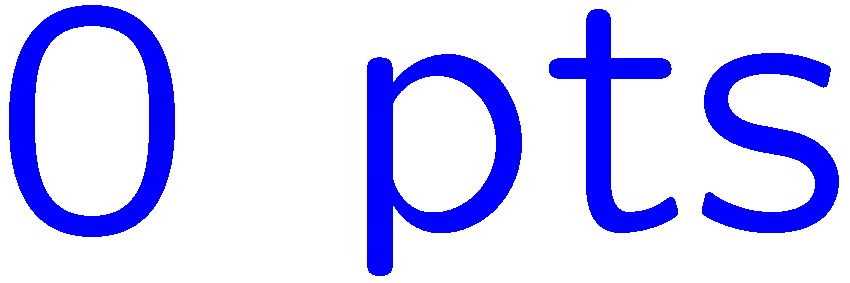 0 of 5
1+1=
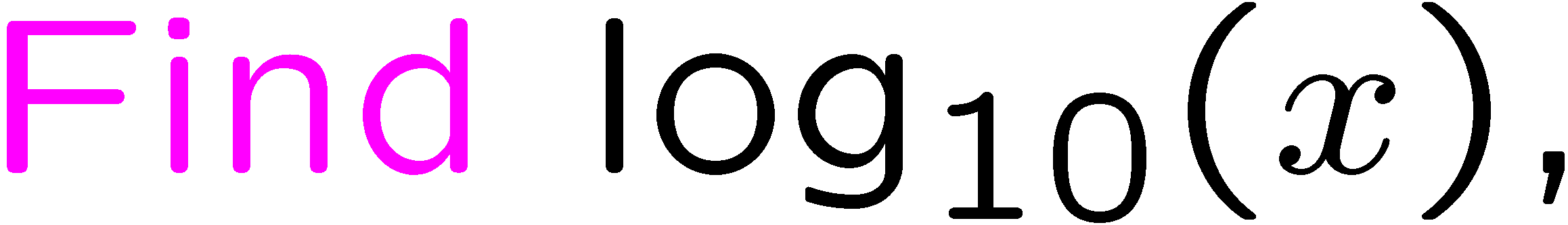 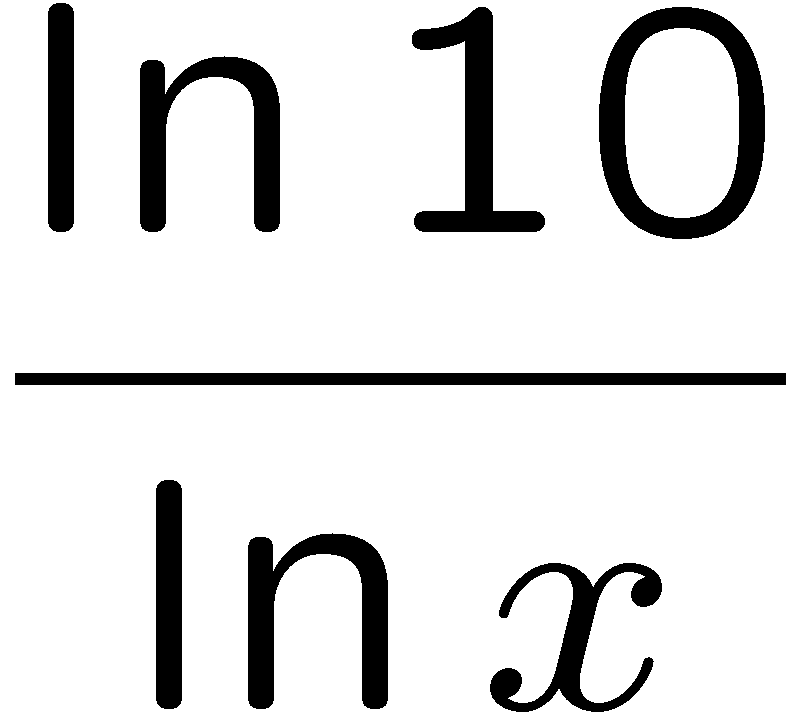 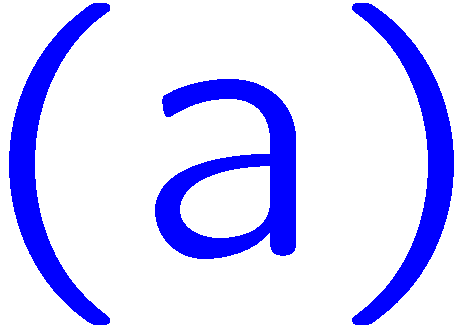 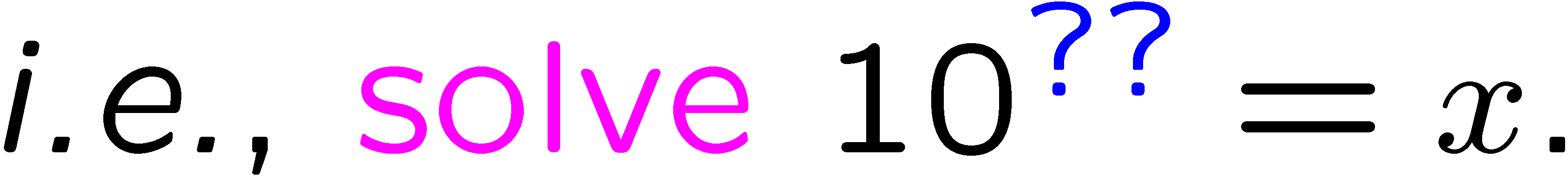 1
2
3
4
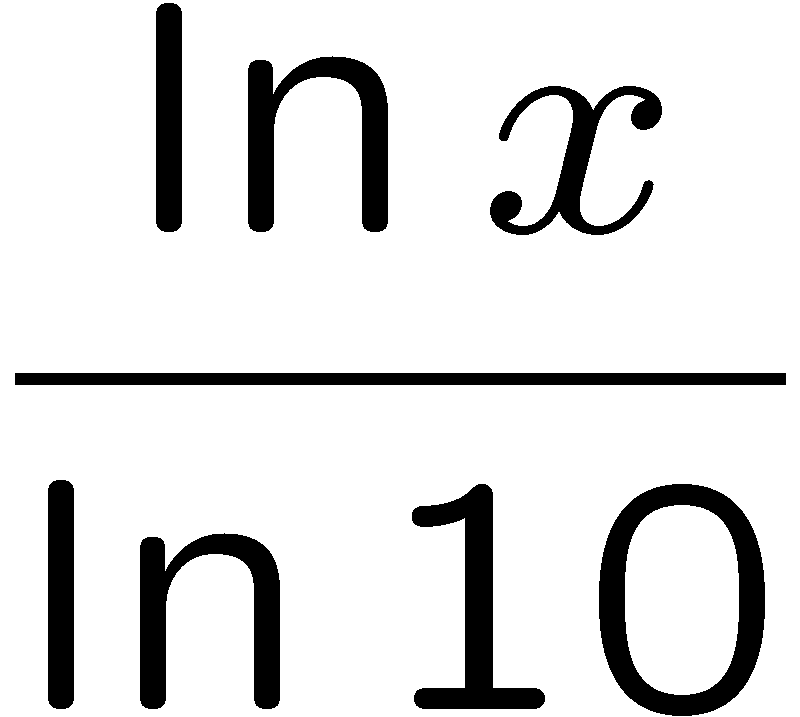 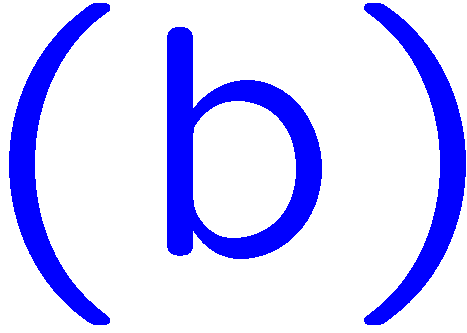 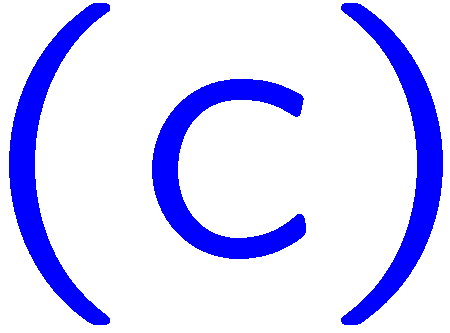 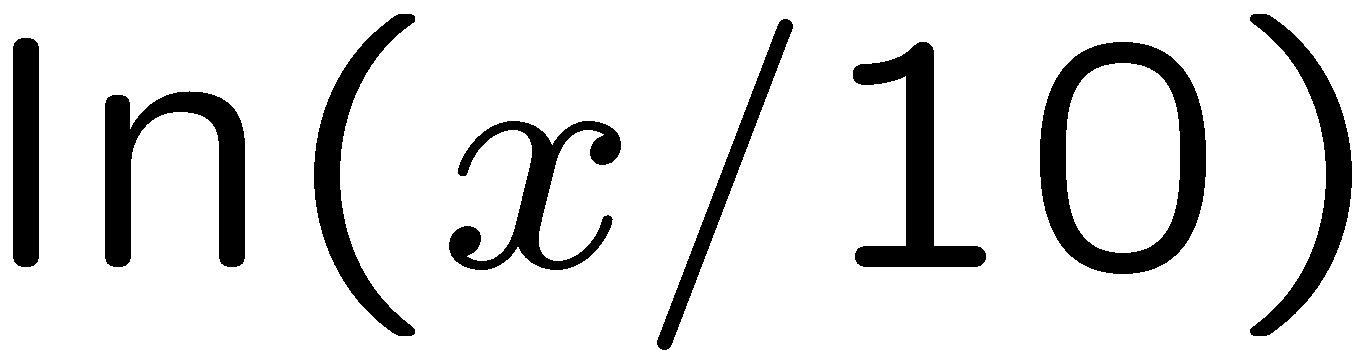 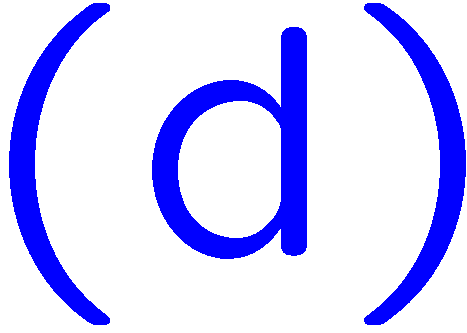 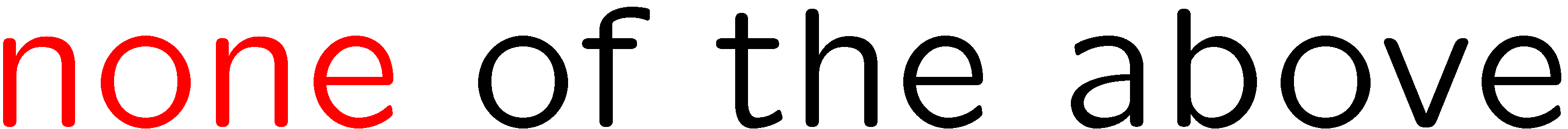 9
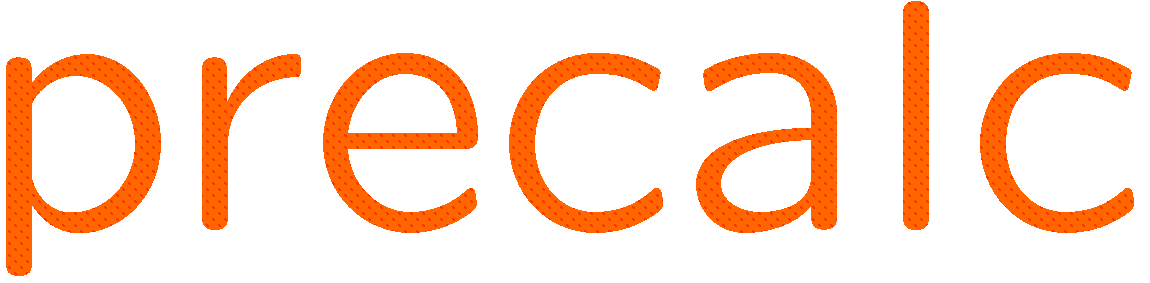 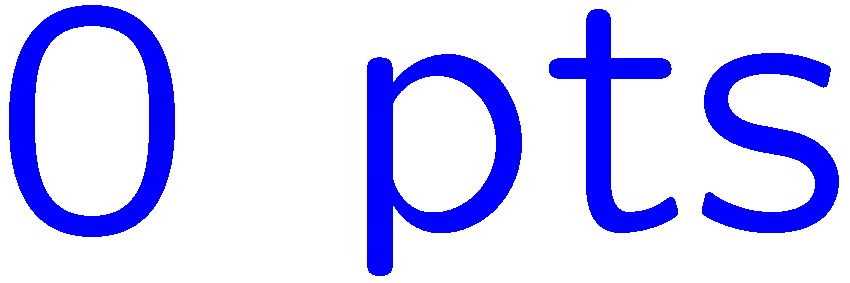 0 of 5
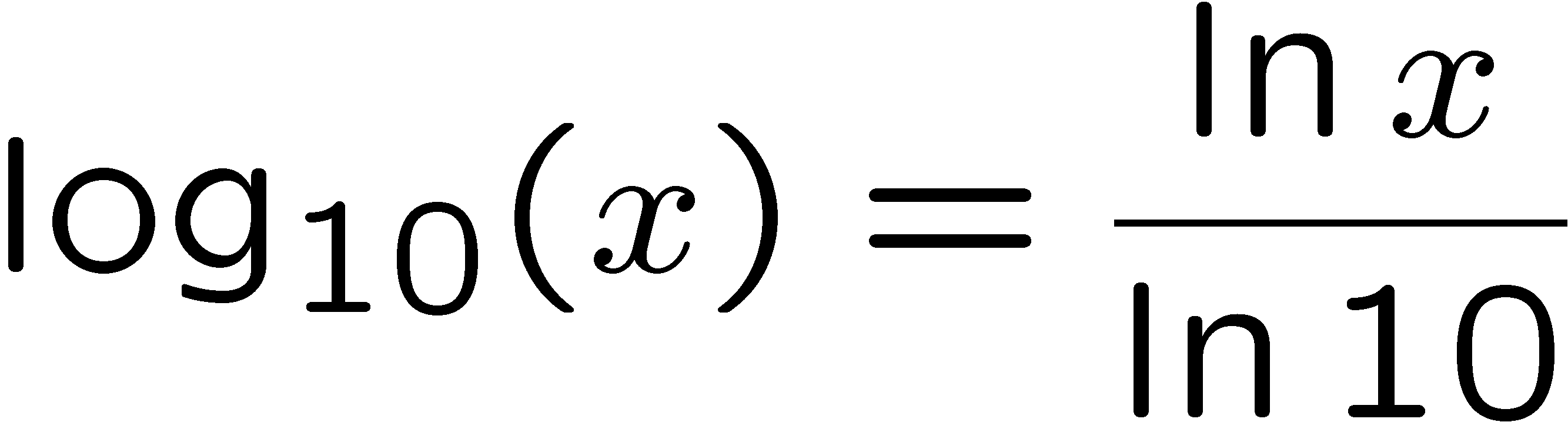 1+1=
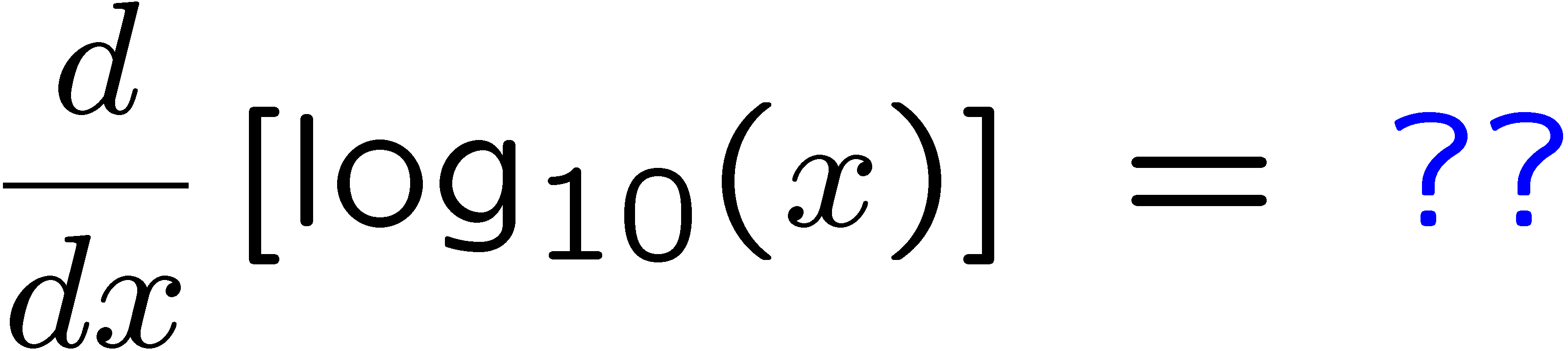 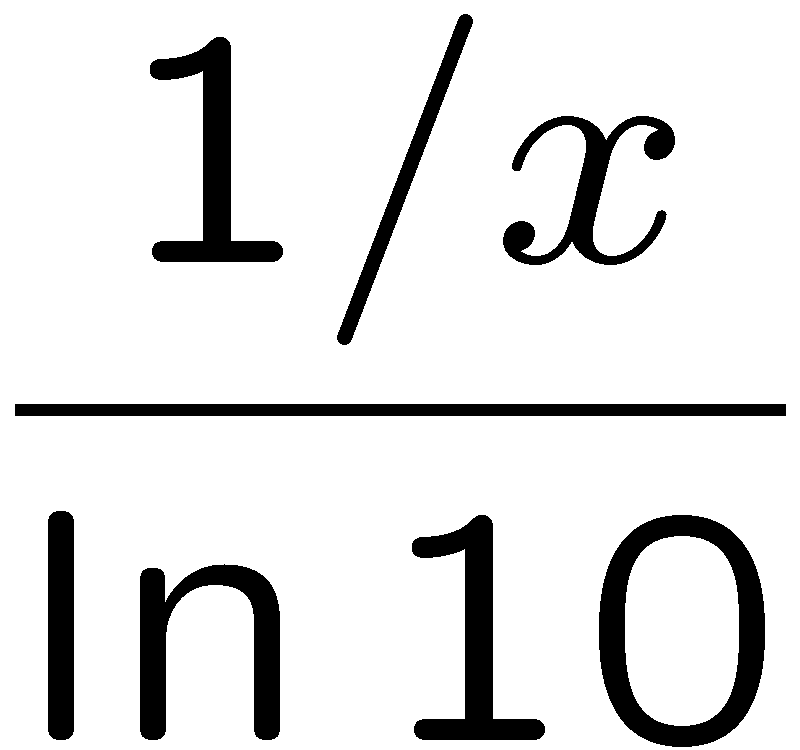 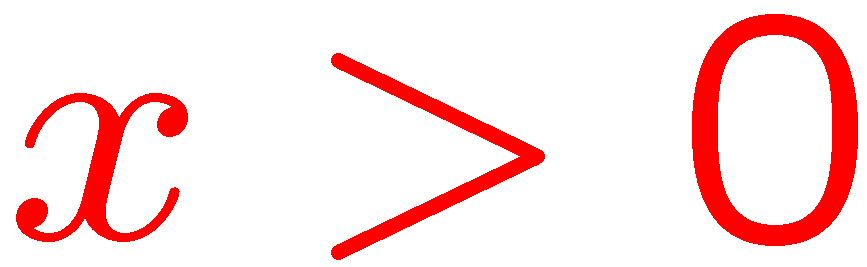 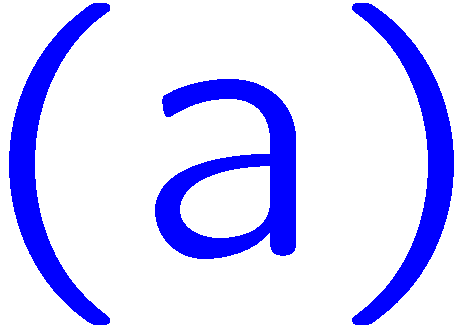 1
2
3
4
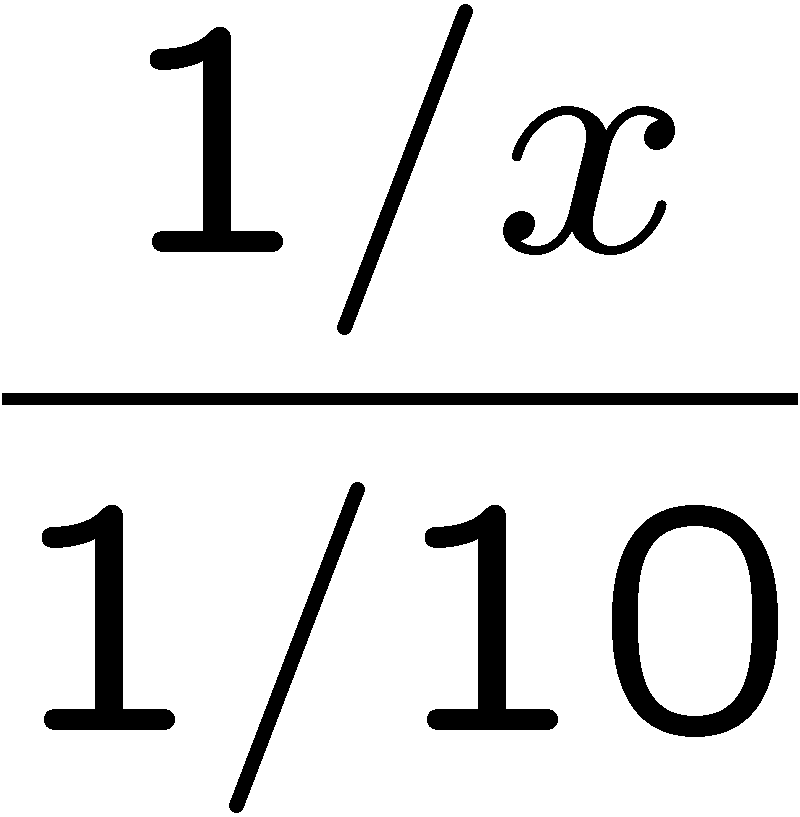 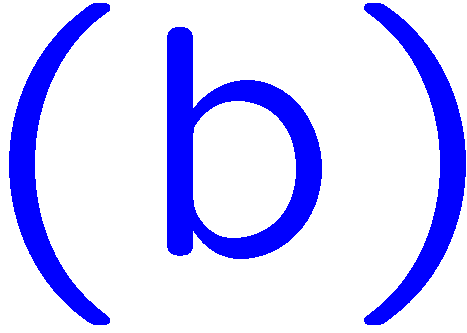 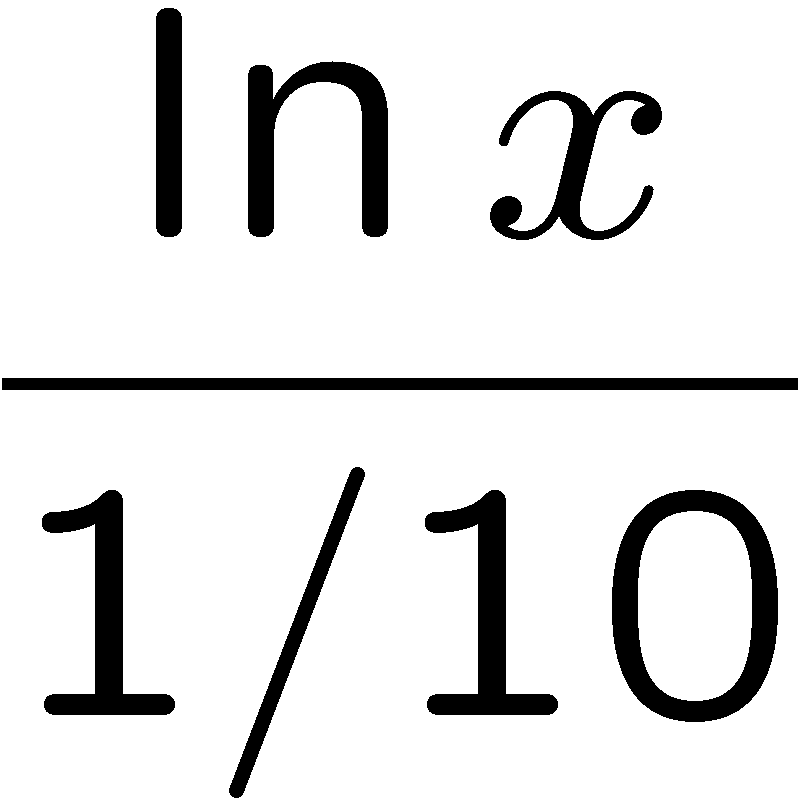 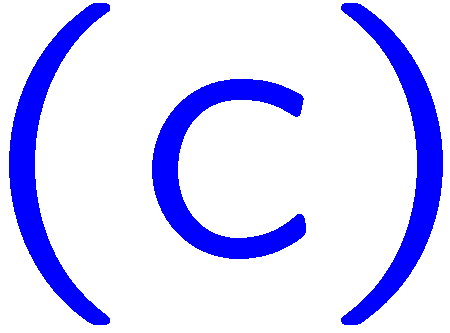 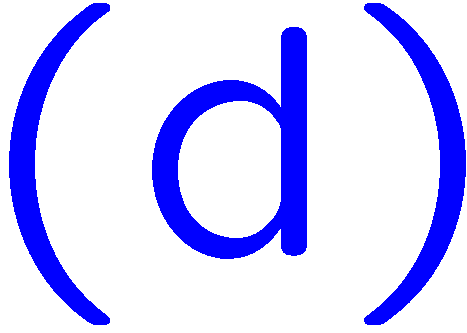 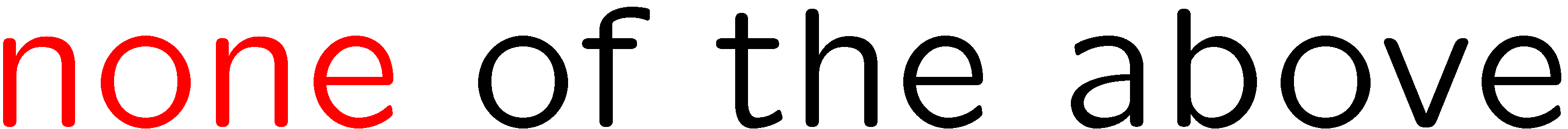 10
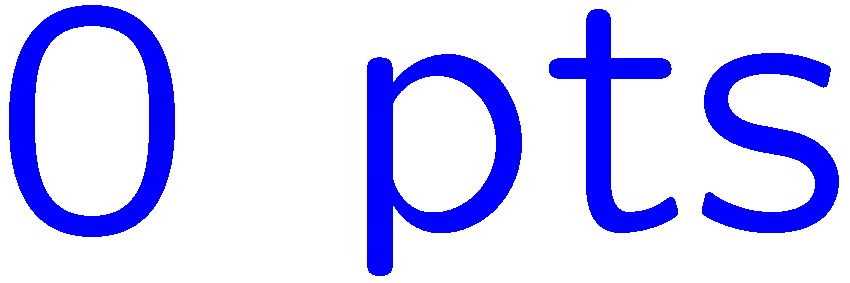 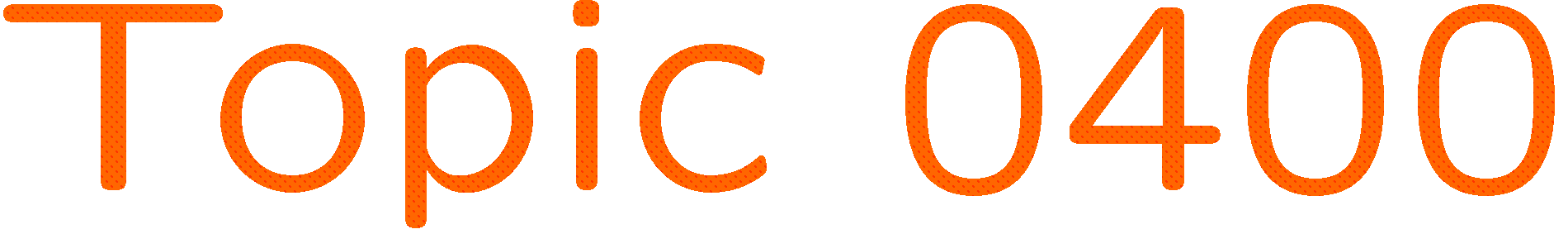 0 of 5
1+1=
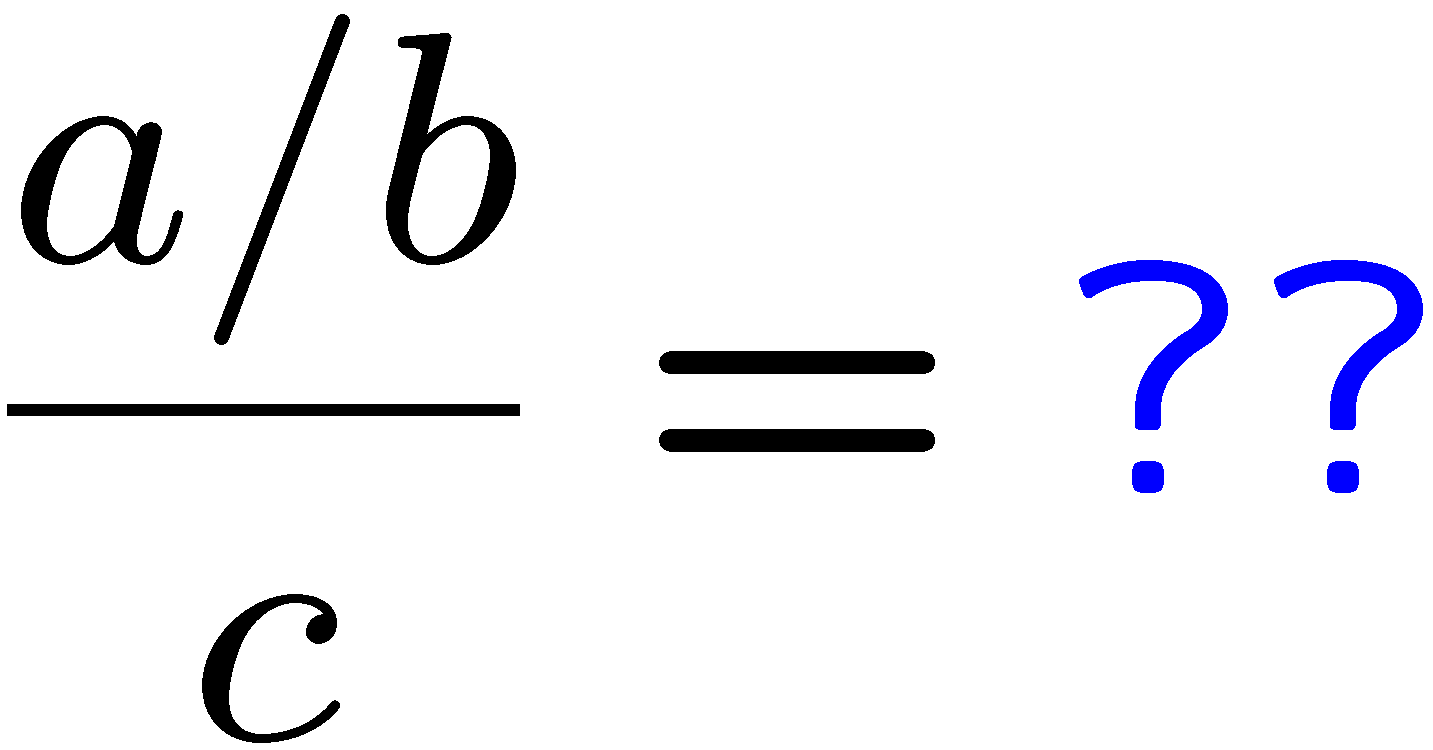 1
2
3
4
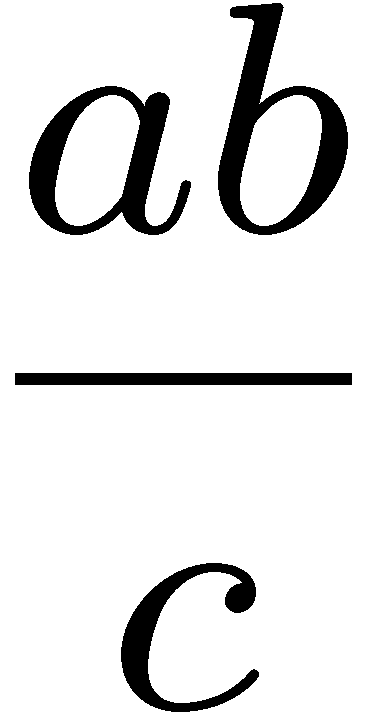 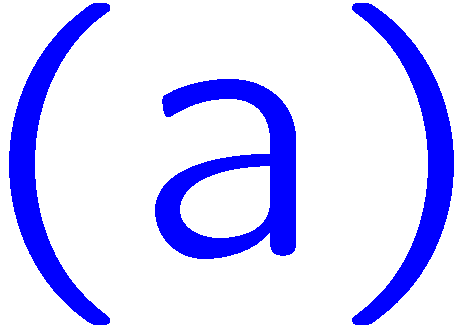 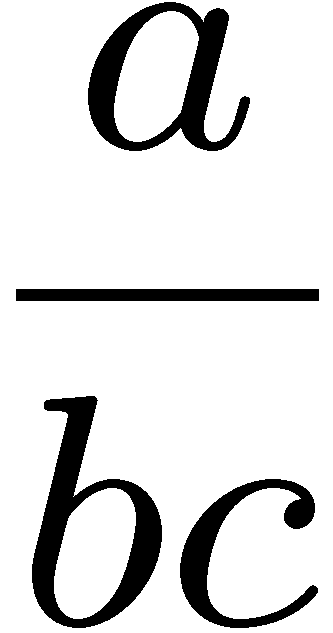 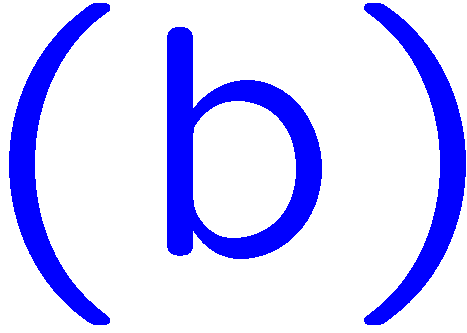 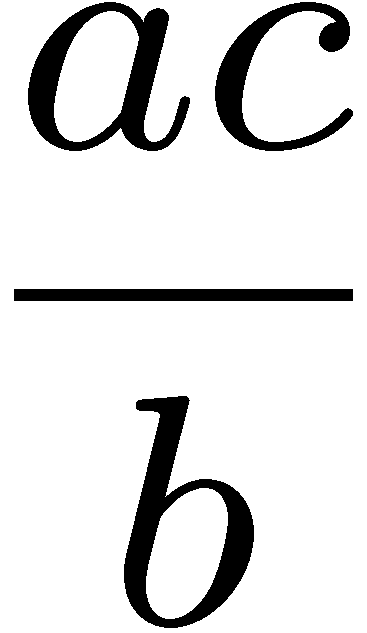 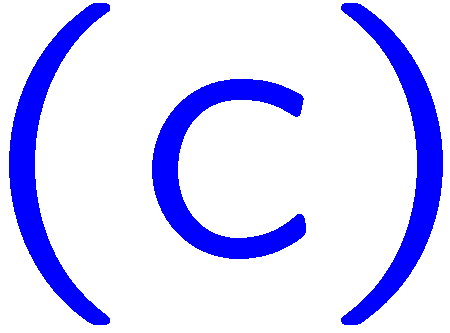 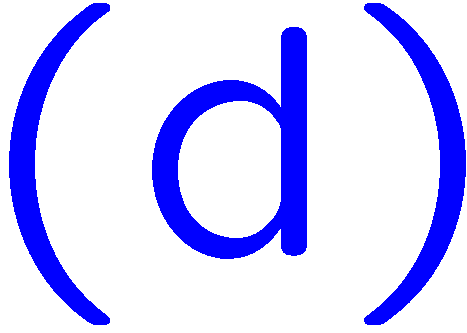 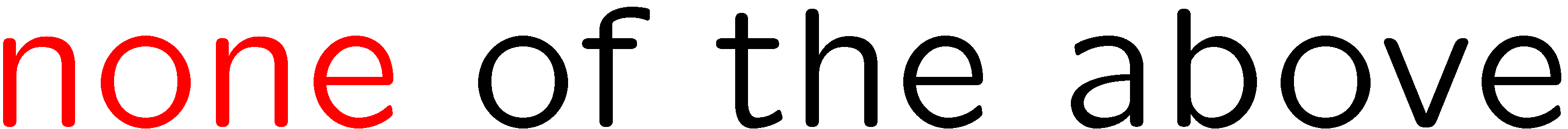 11
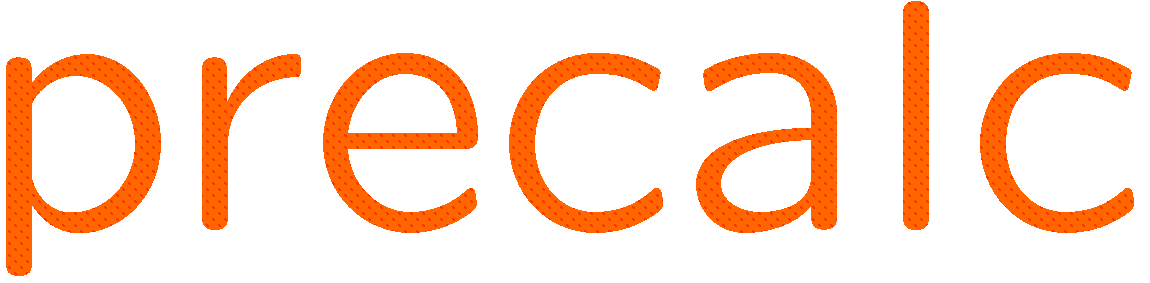 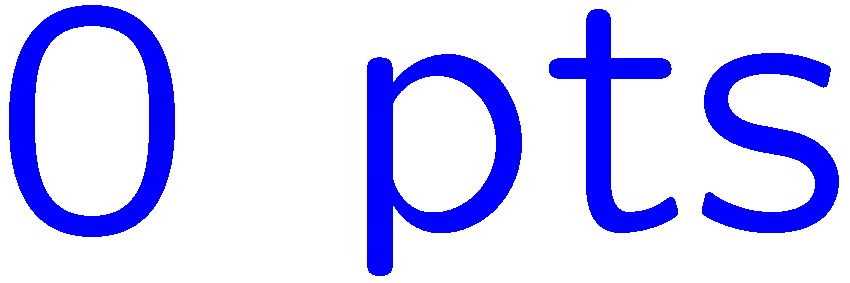 0 of 5
1+1=
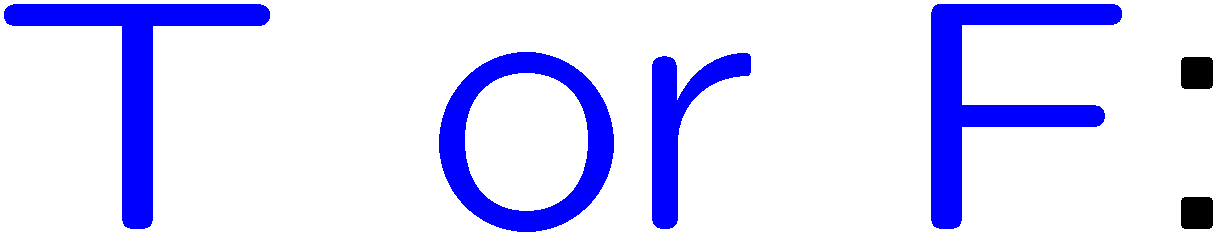 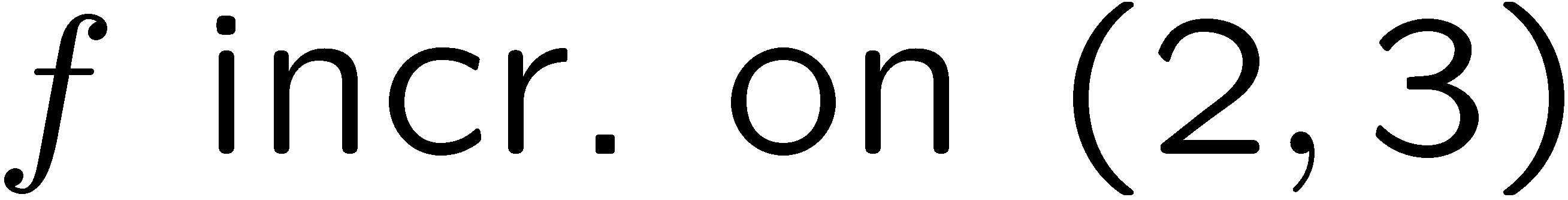 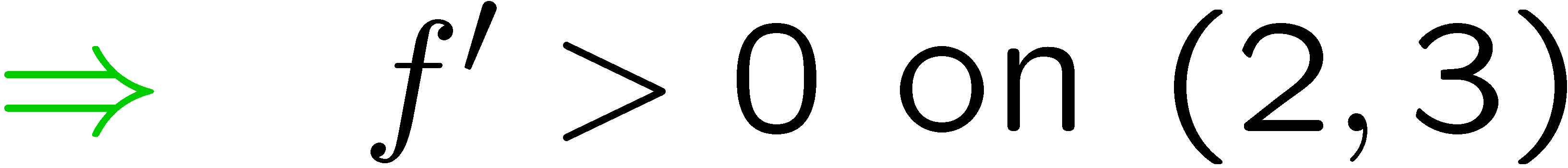 1
2
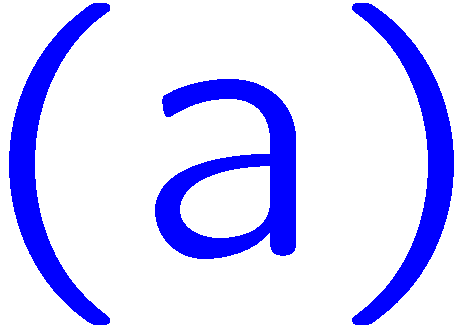 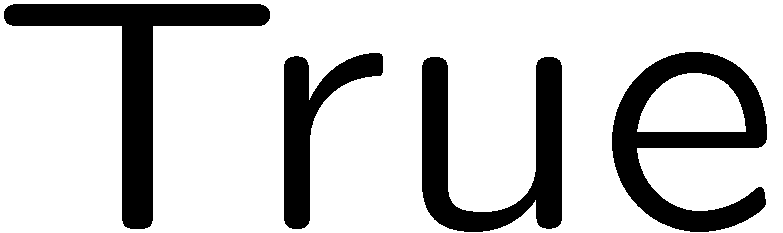 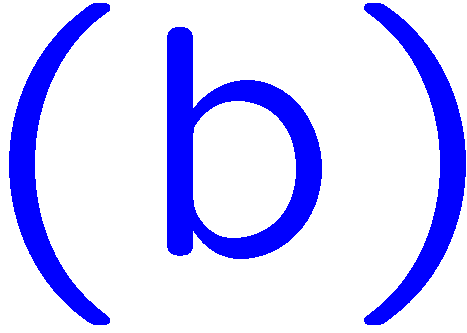 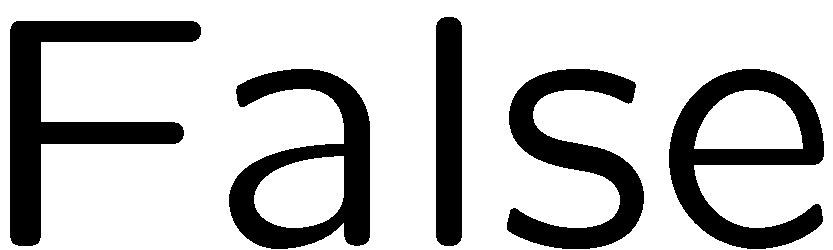 12
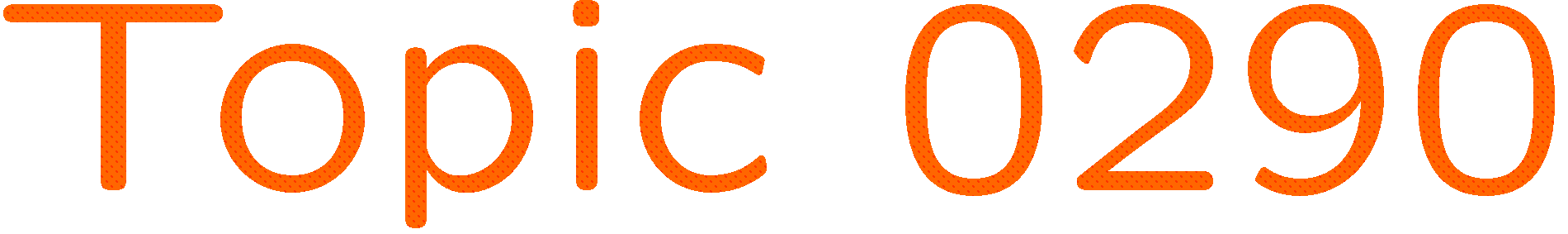 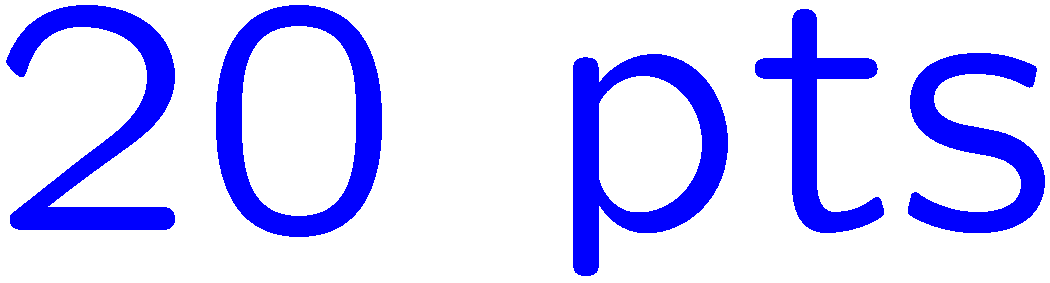 0 of 5
1+1=
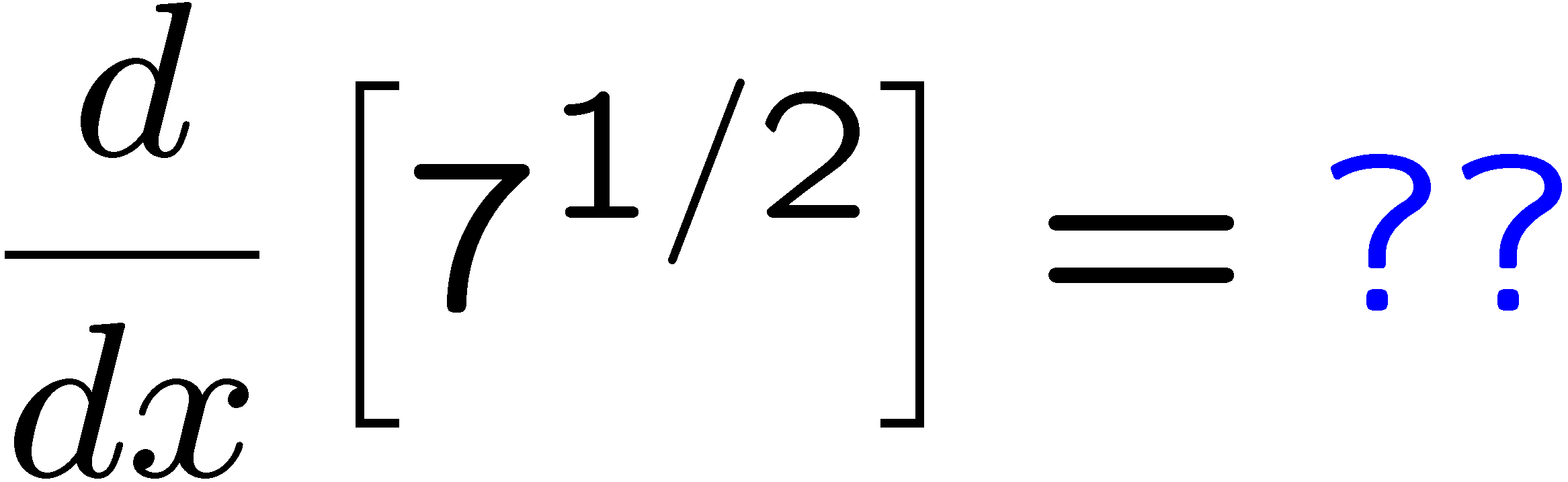 1
2
3
4
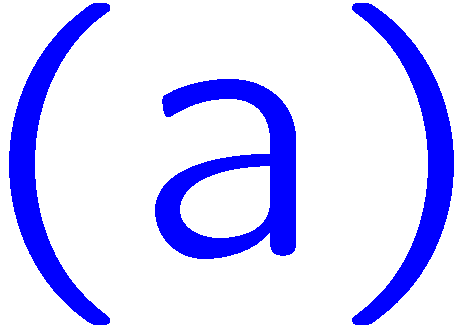 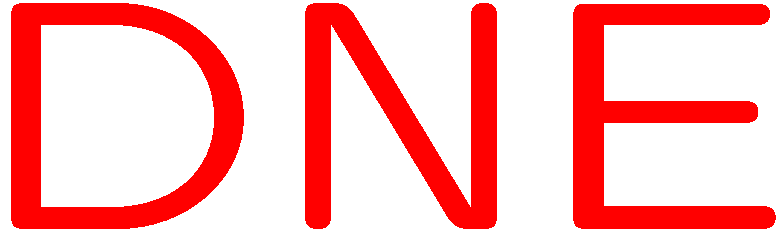 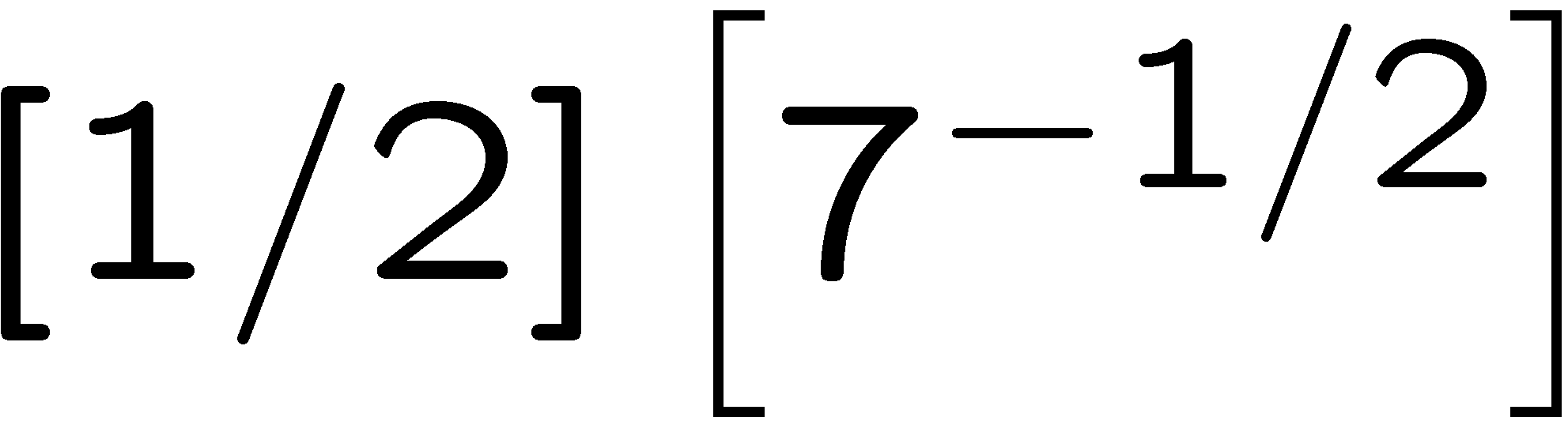 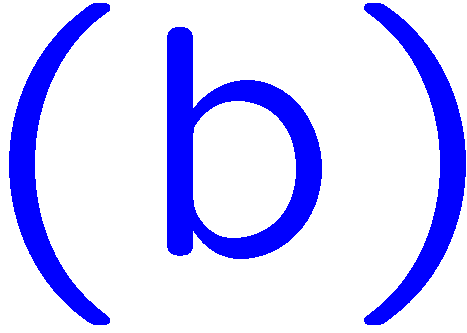 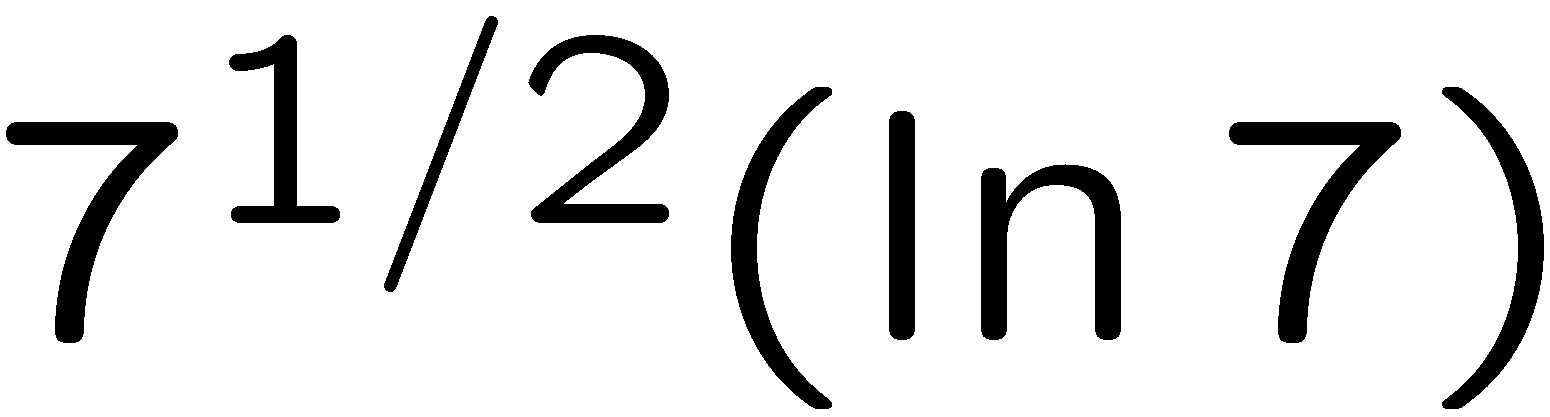 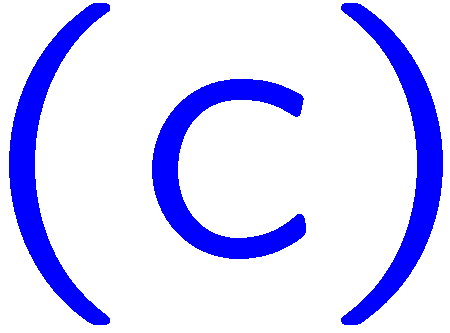 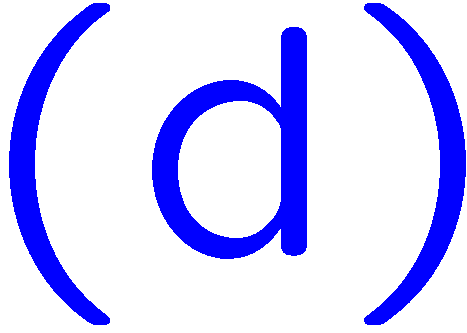 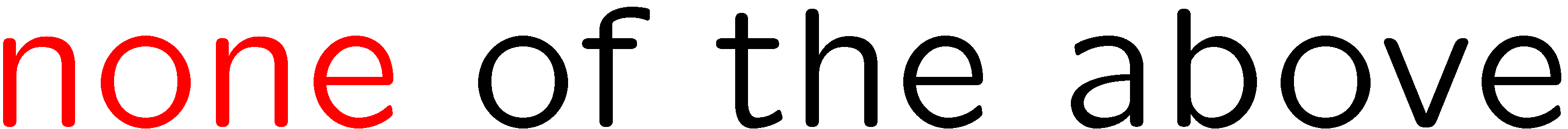 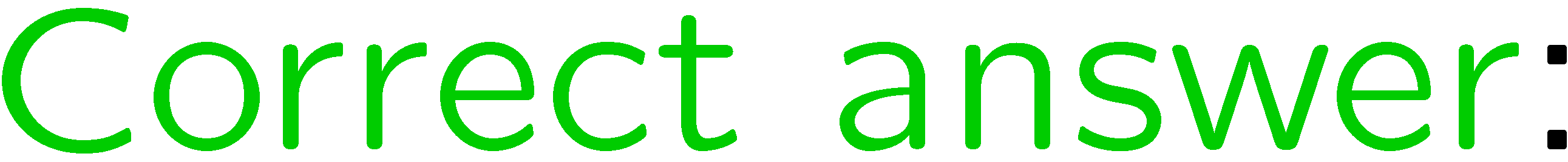 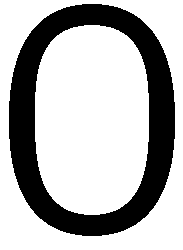 13
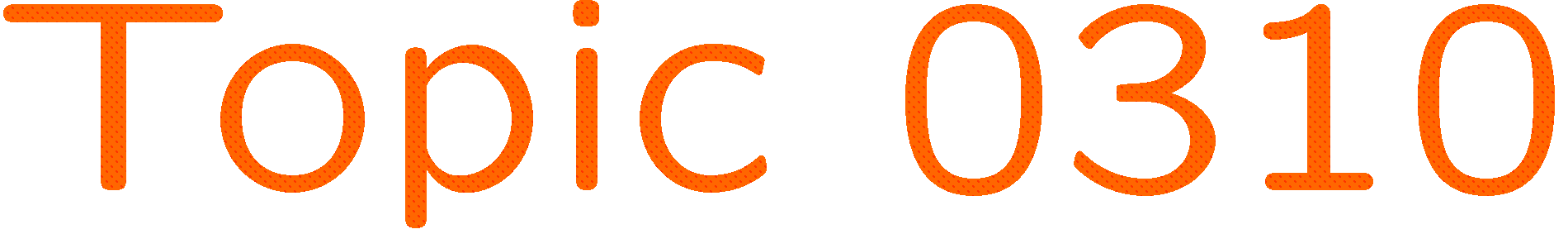 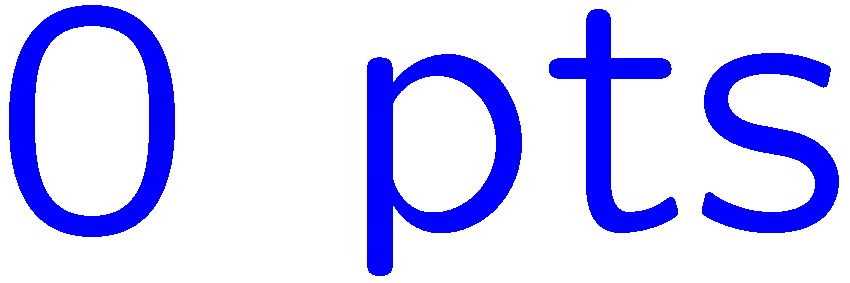 0 of 5
1+1=
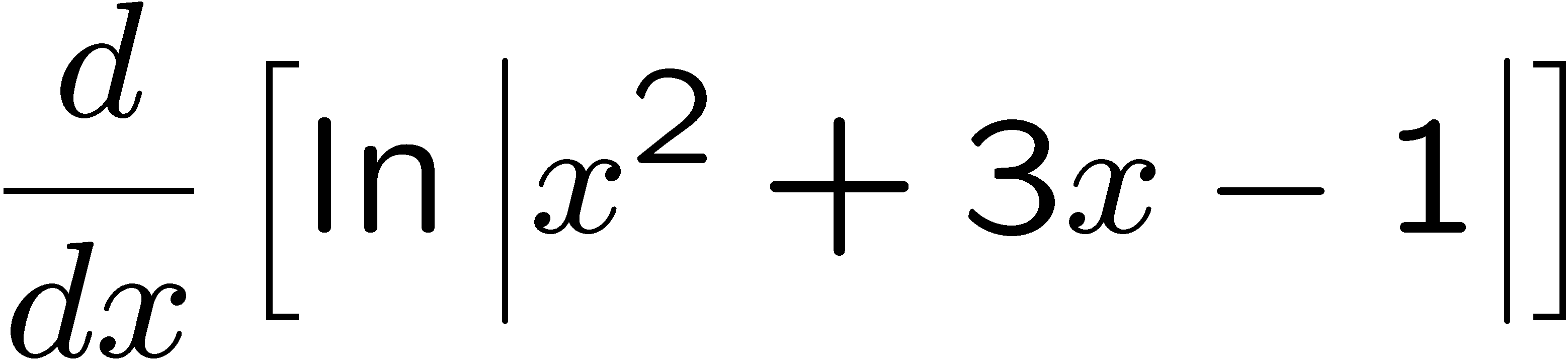 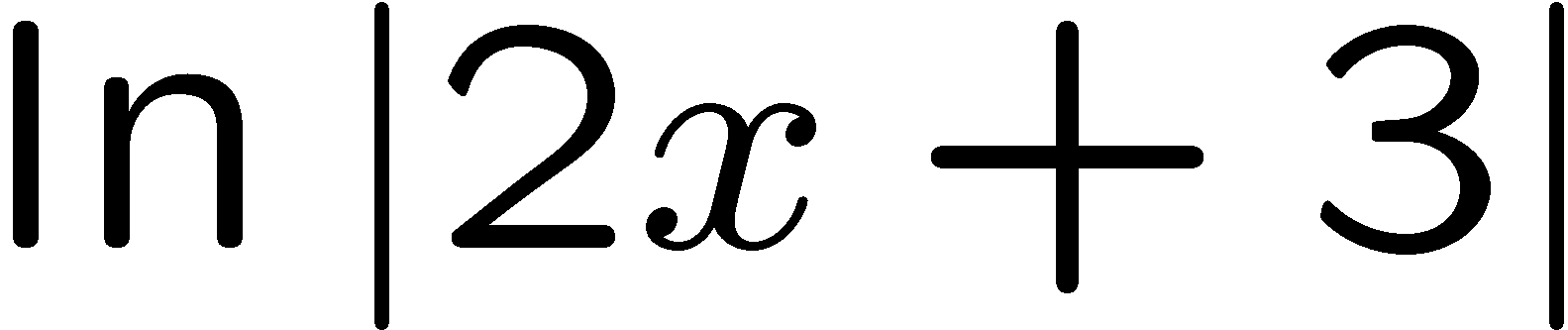 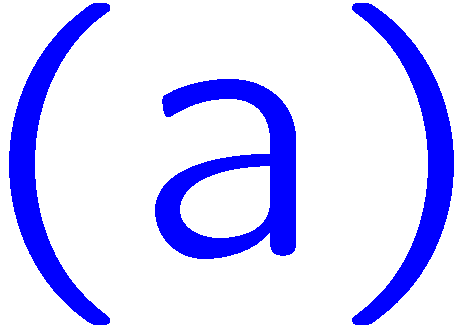 1
2
3
4
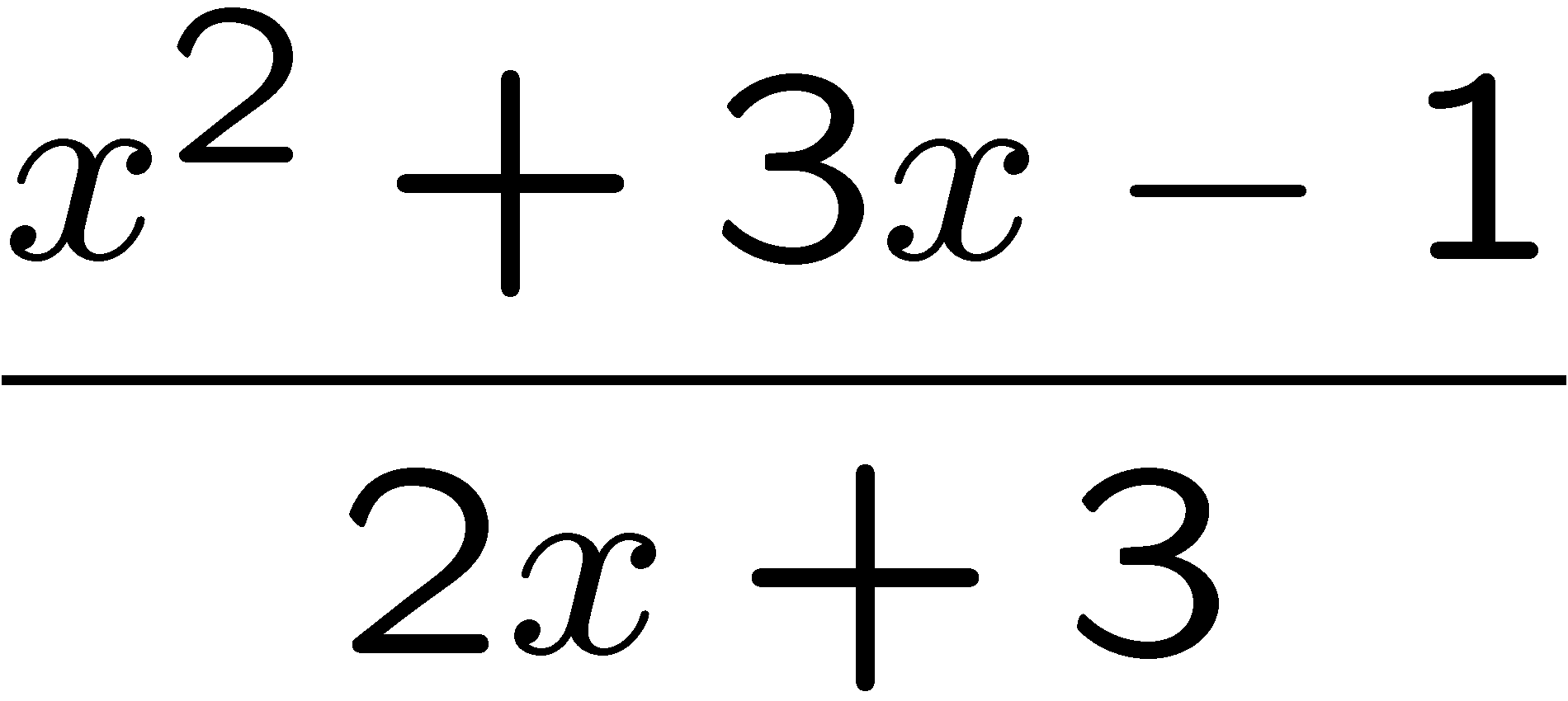 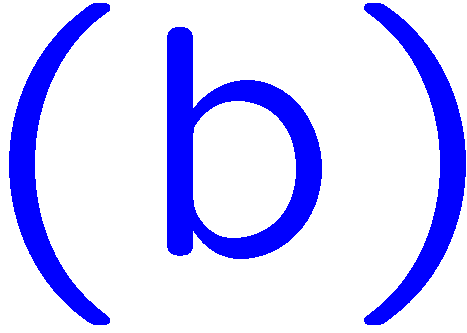 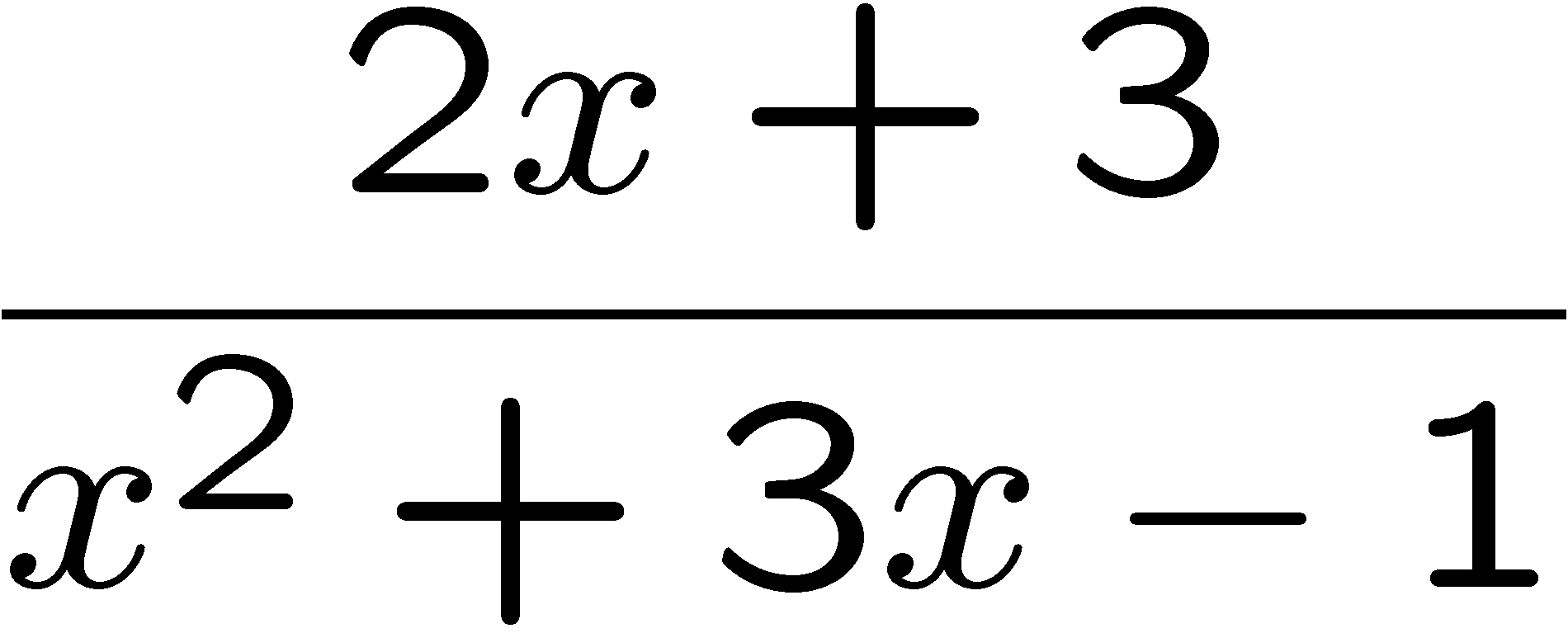 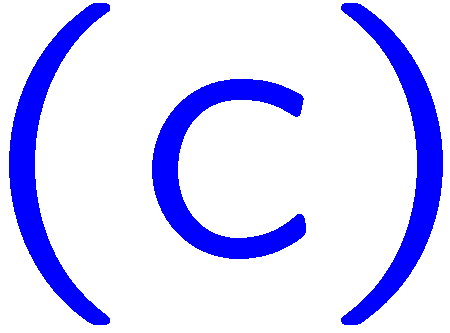 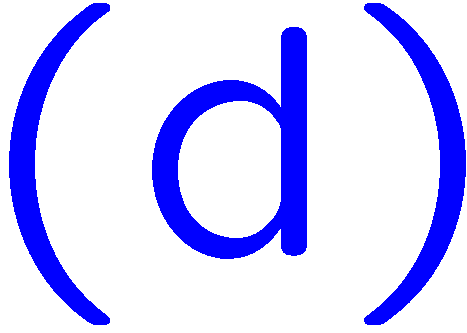 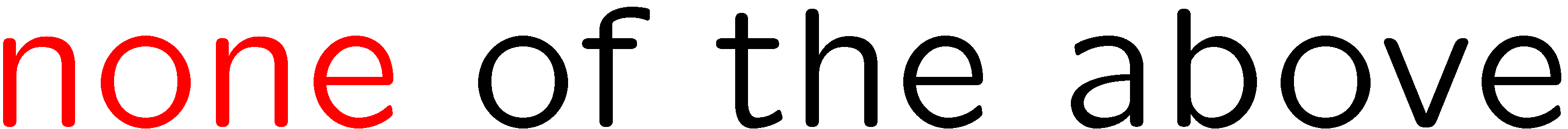 14
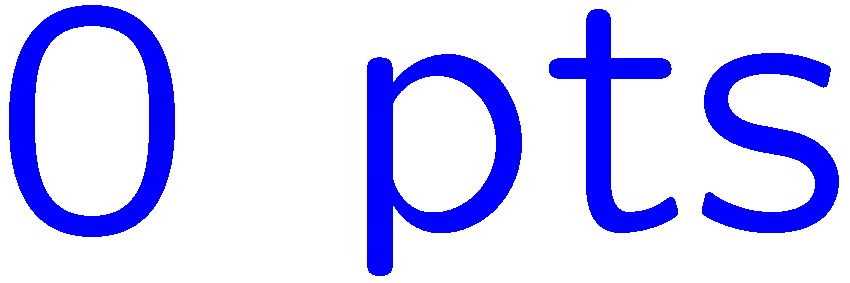 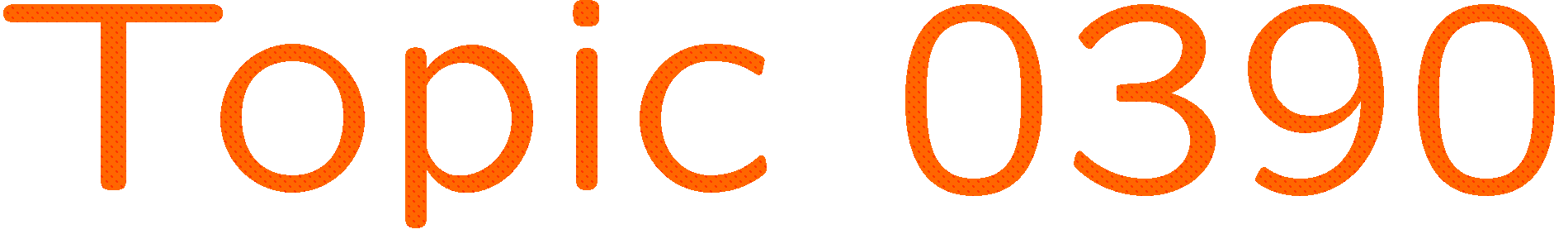 0 of 5
1+1=
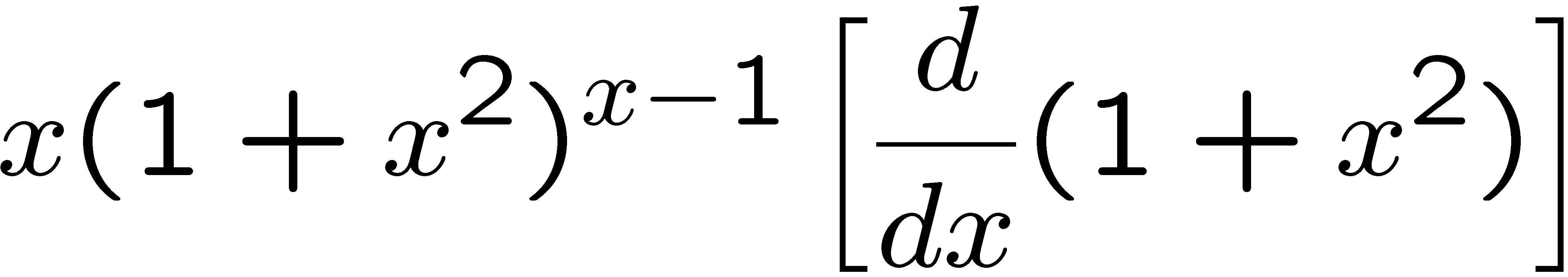 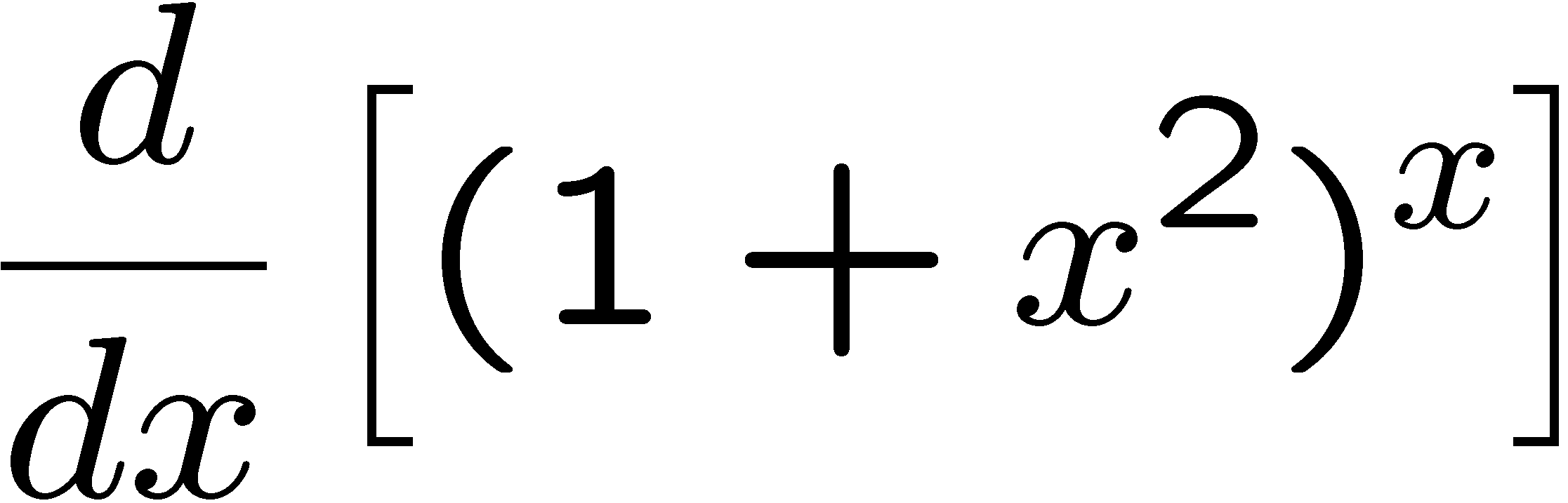 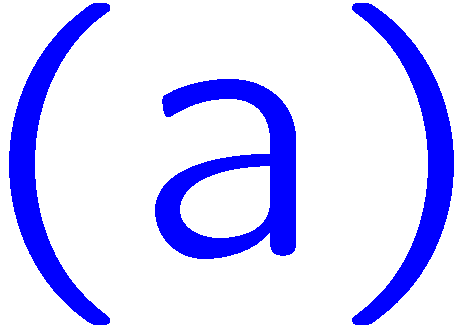 1
2
3
4
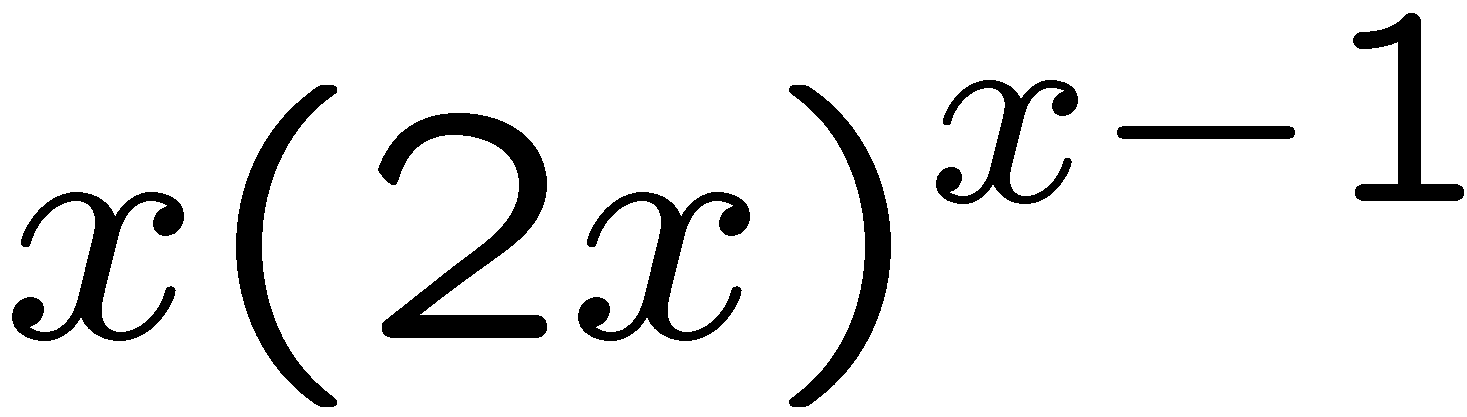 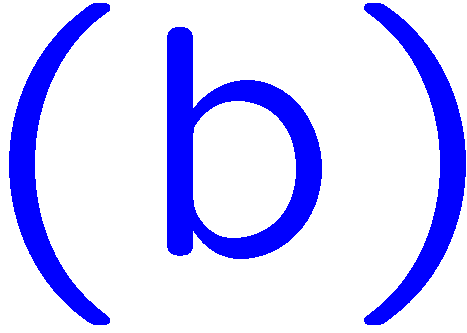 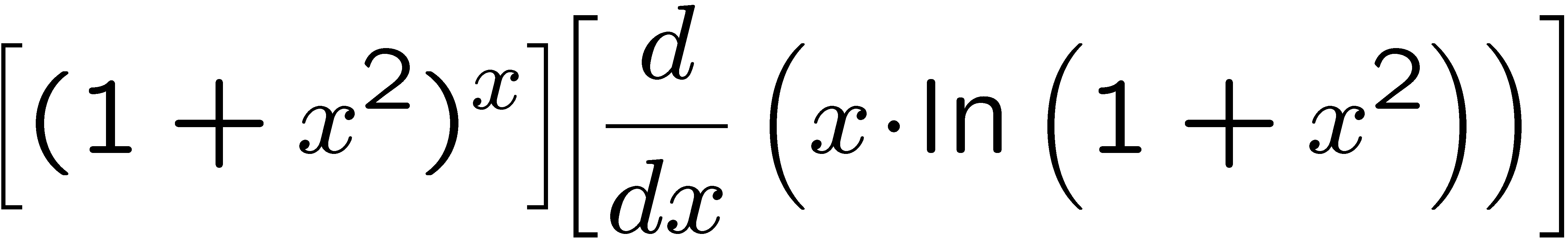 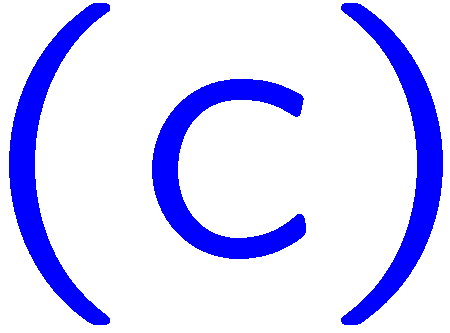 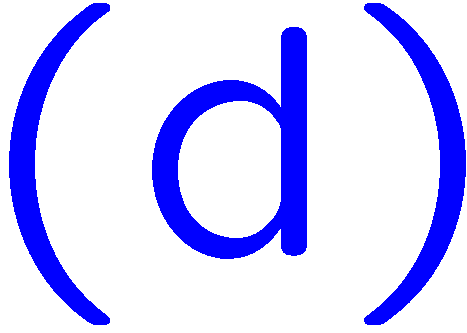 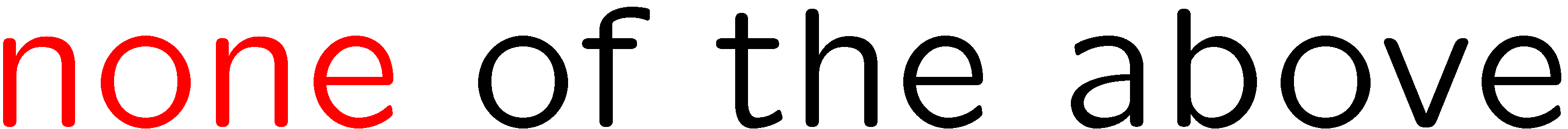 15
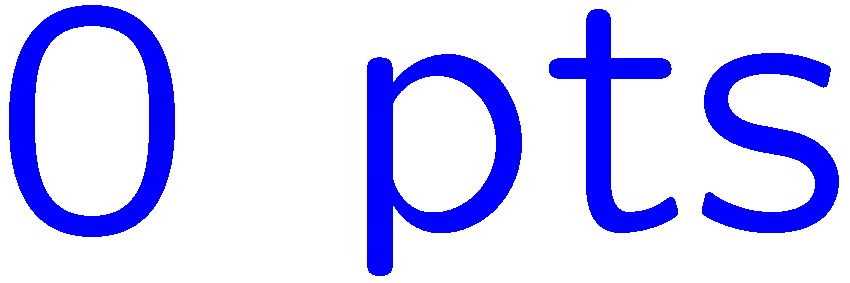 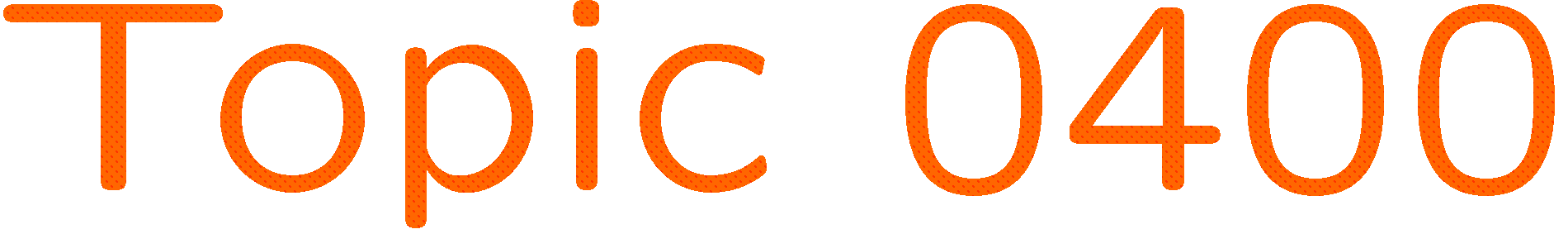 0 of 5
1+1=
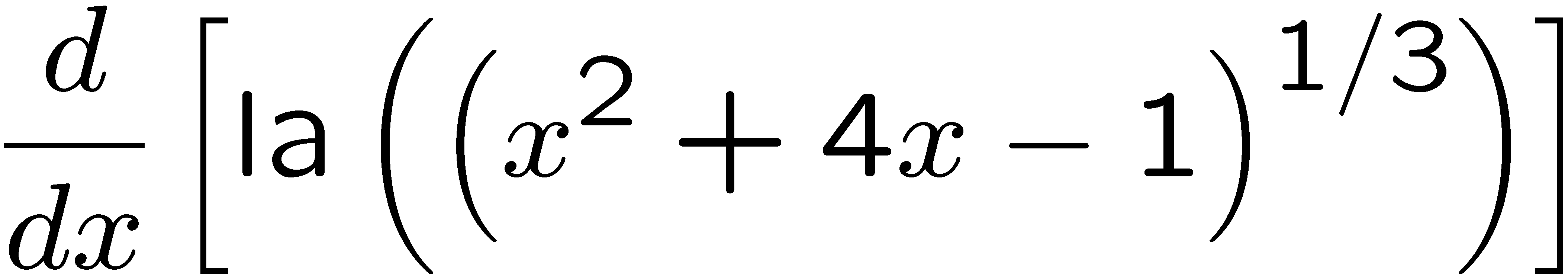 1
2
3
4
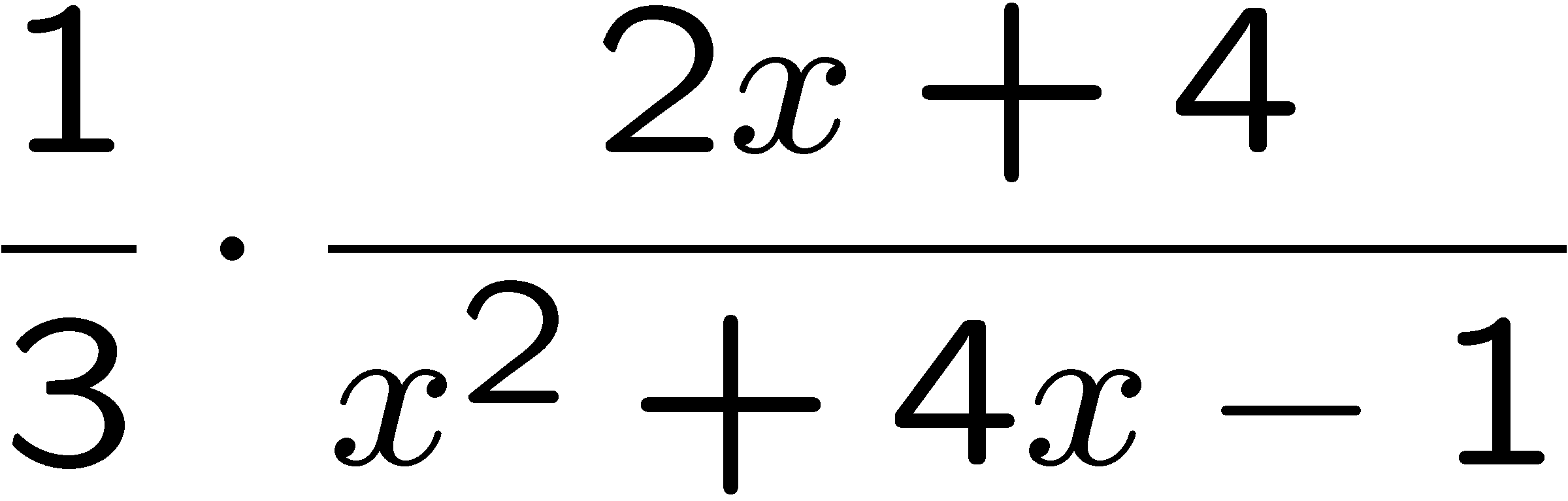 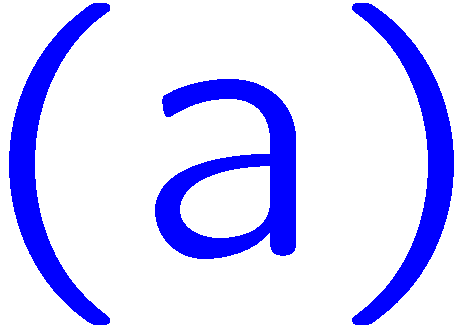 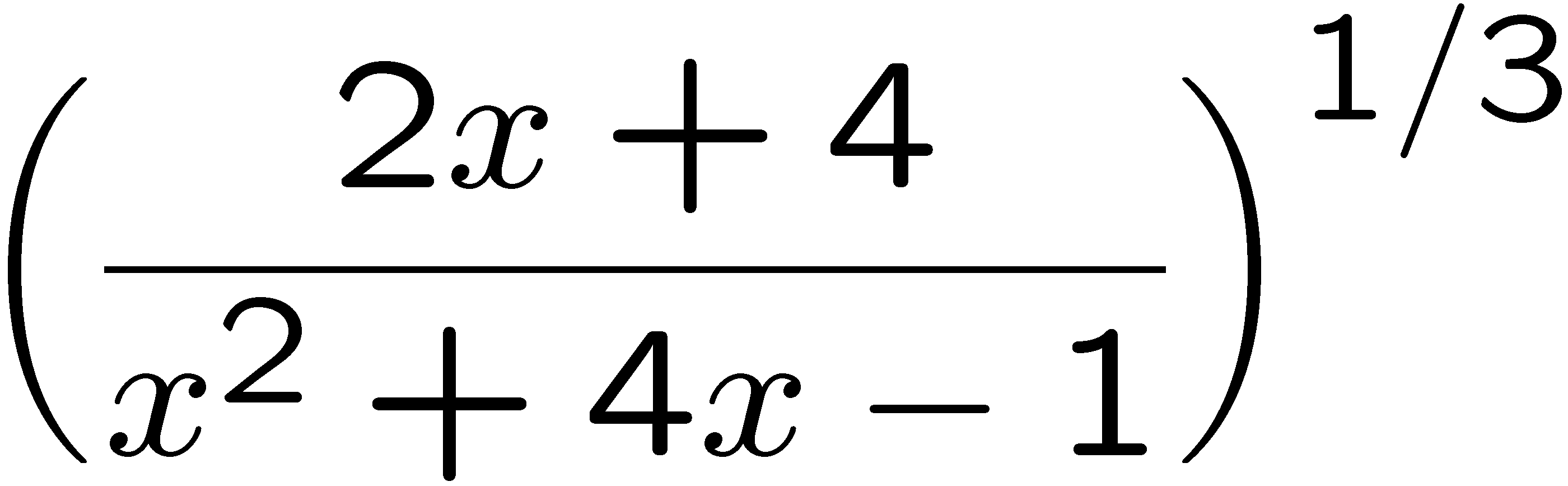 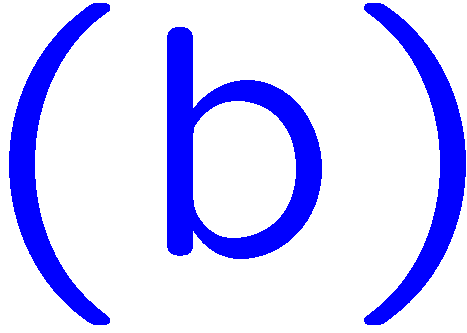 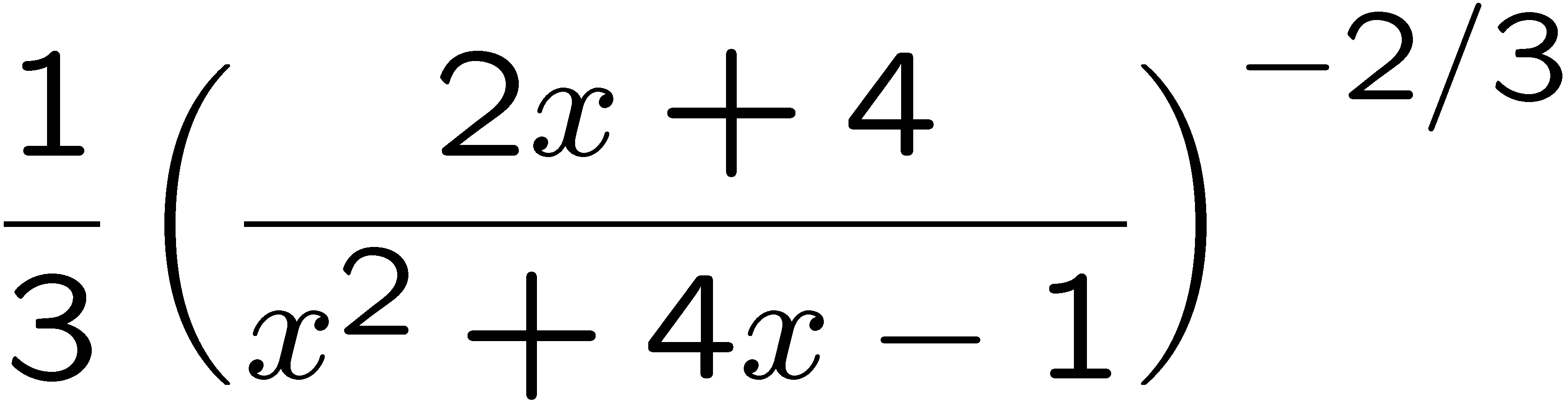 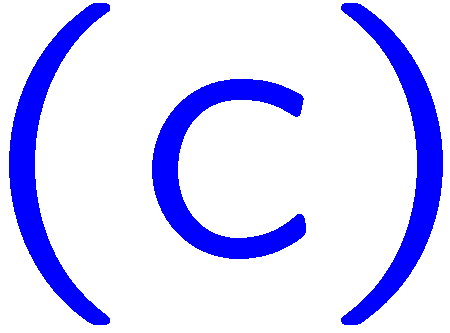 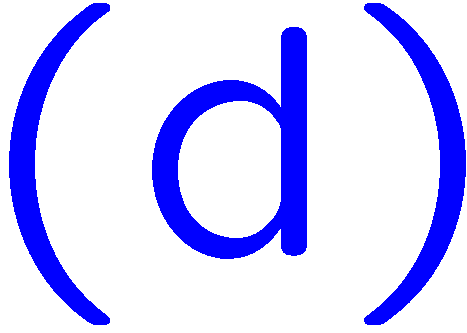 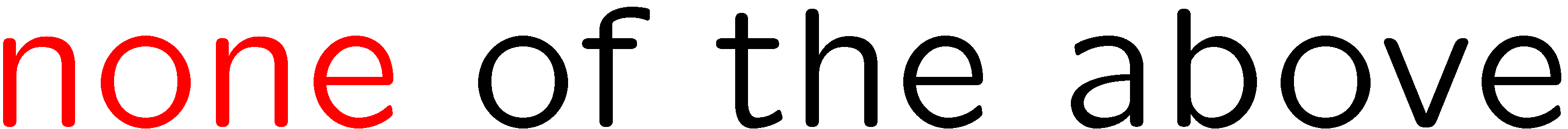 16
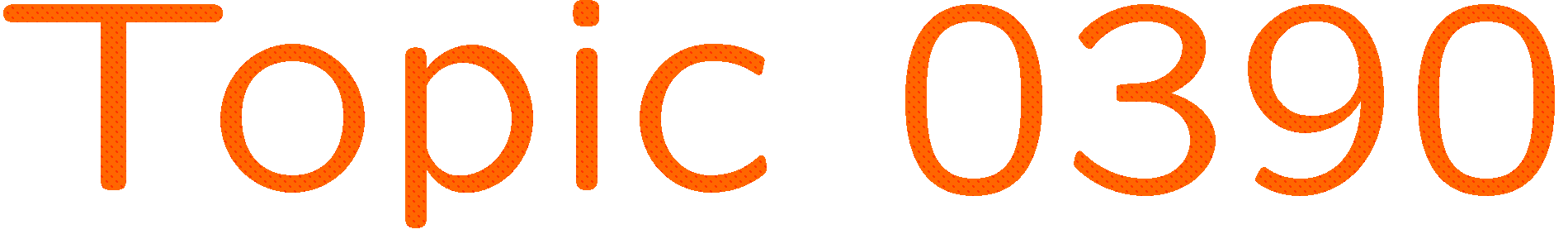 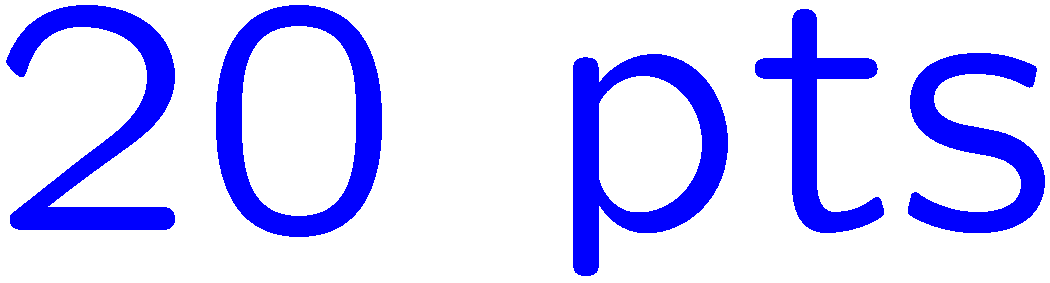 0 of 5
1+1=
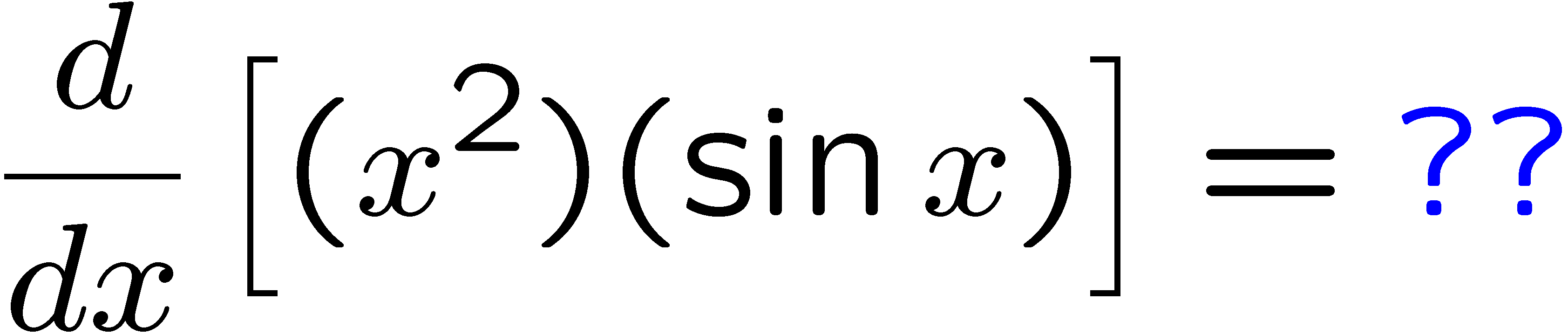 1
2
3
4
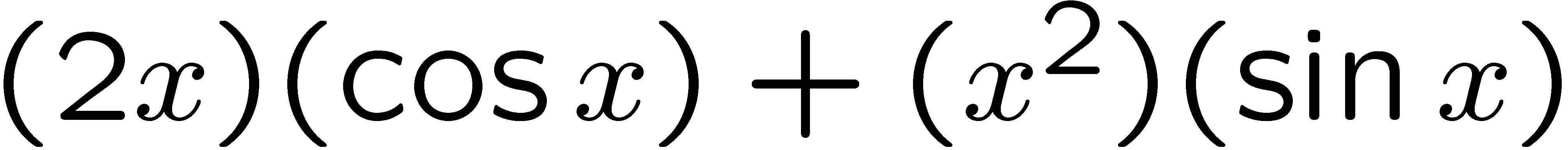 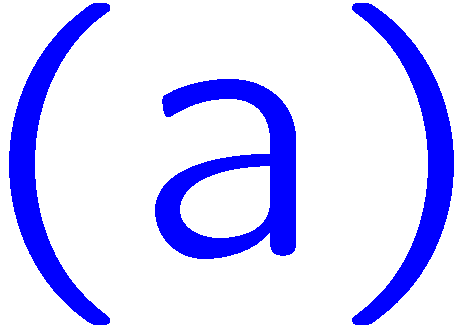 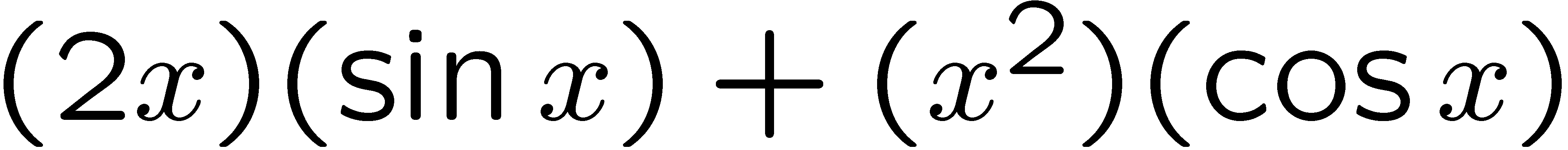 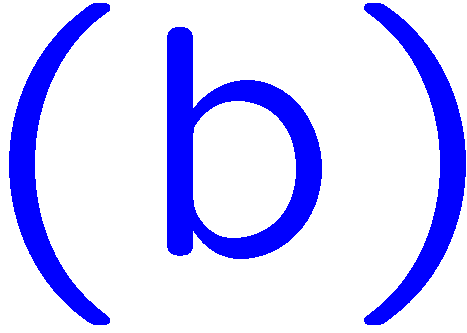 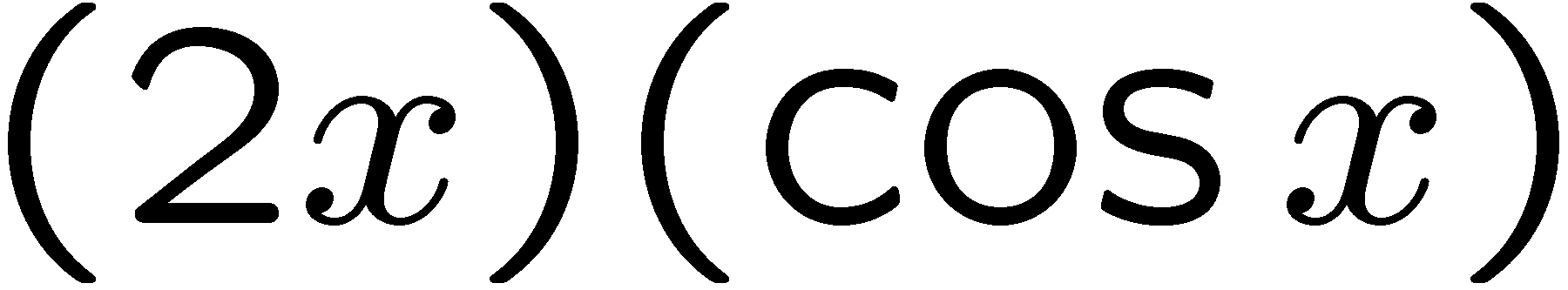 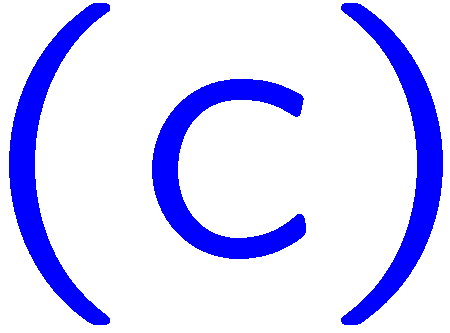 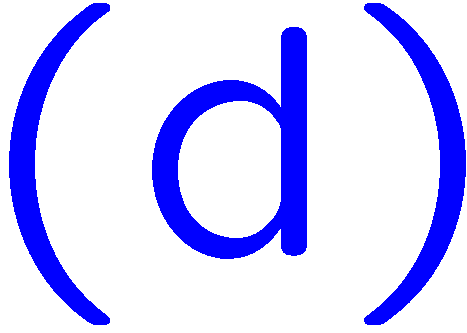 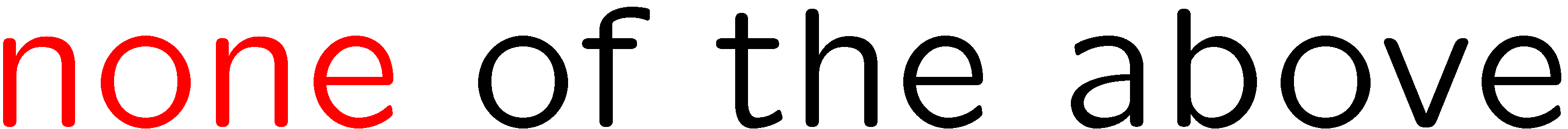 17
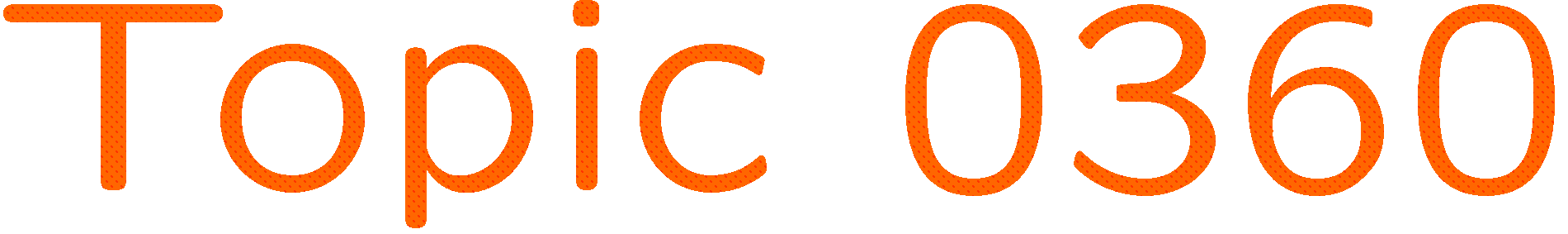 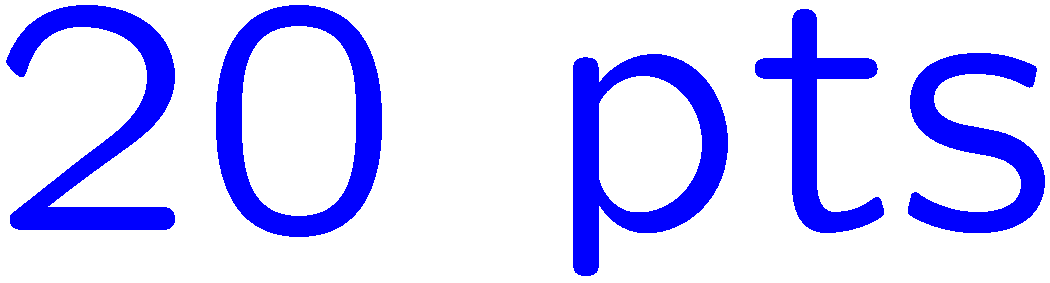 0 of 5
1+1=
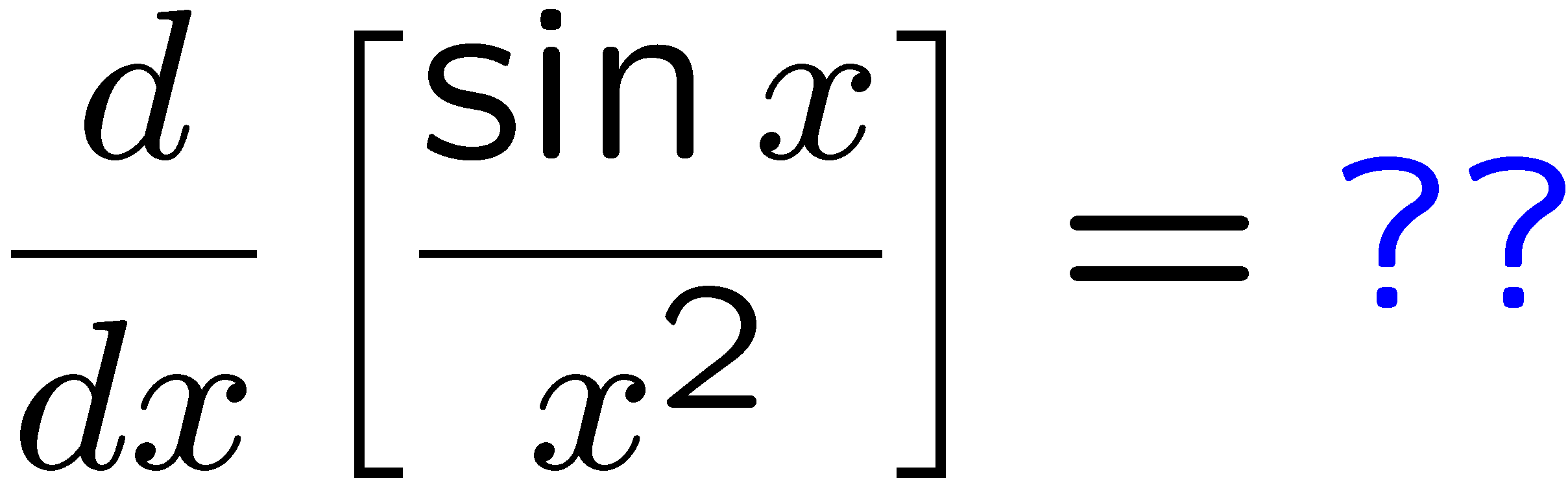 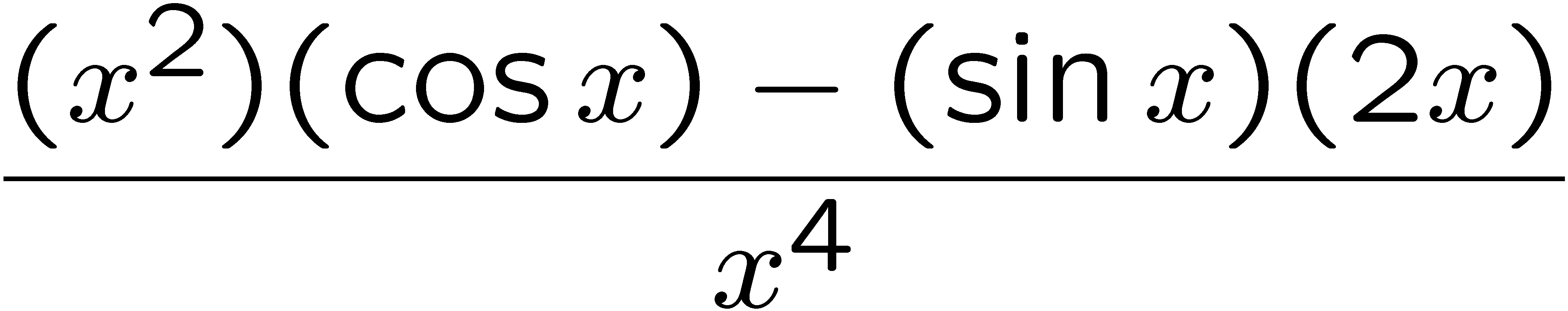 1
2
3
4
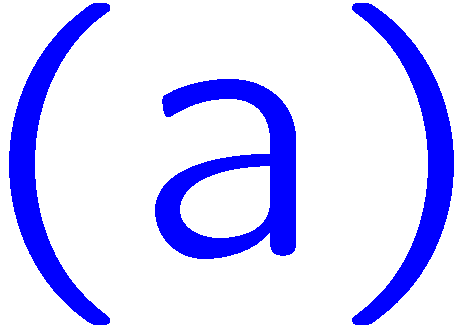 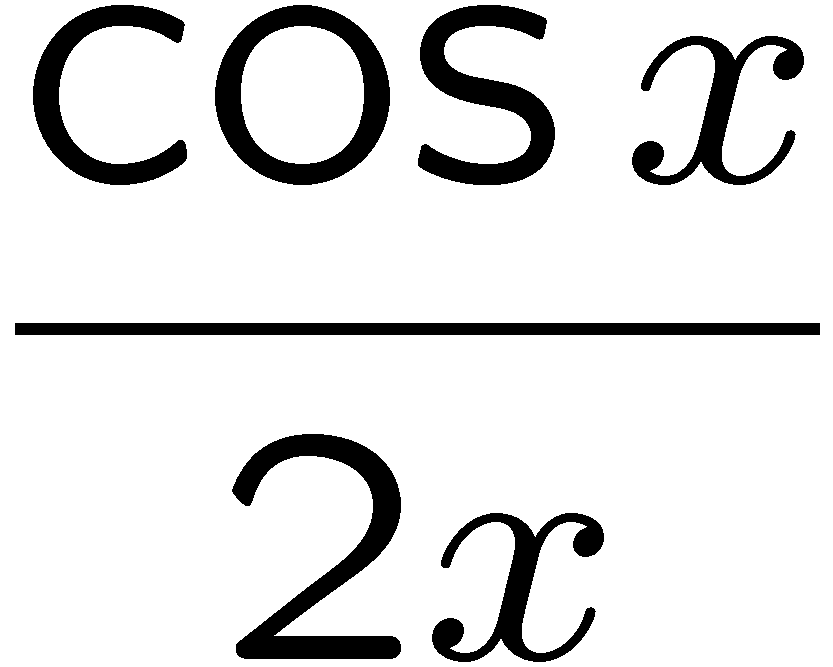 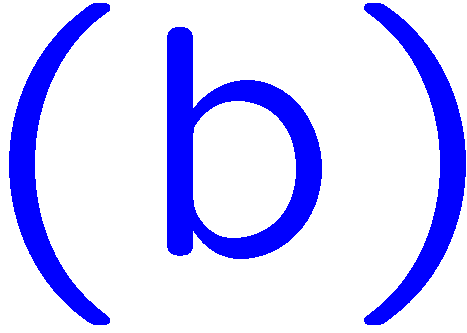 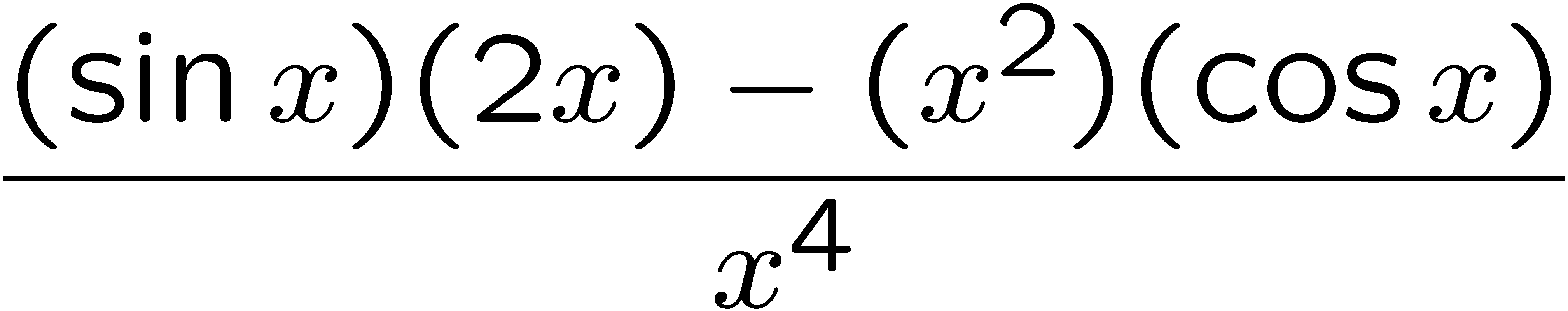 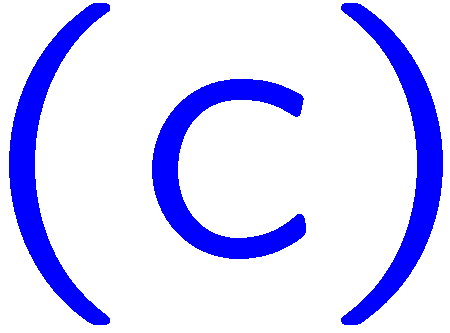 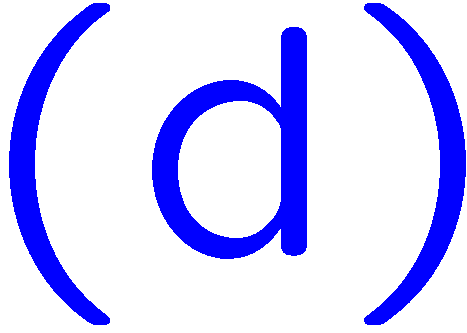 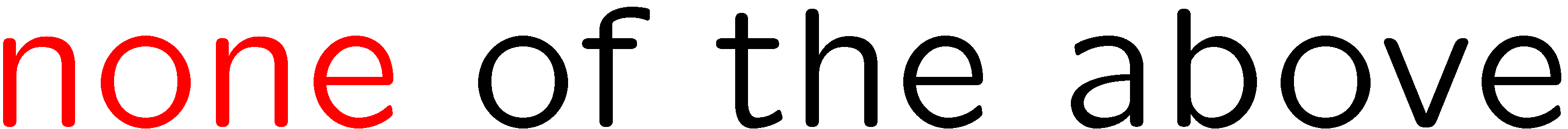 18
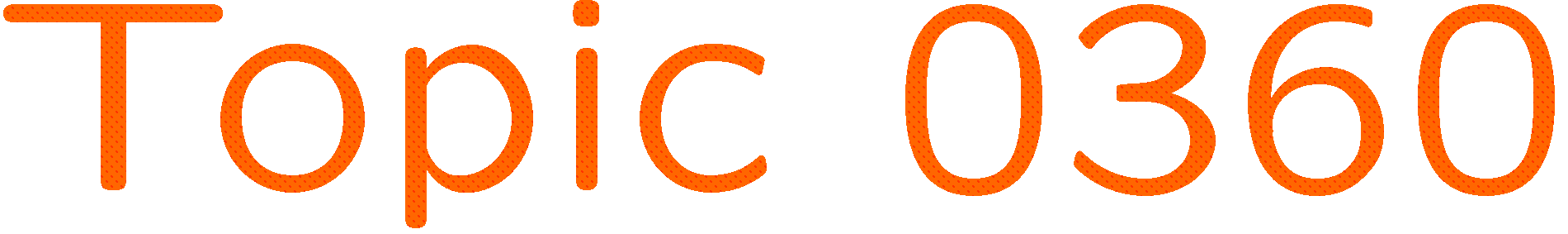 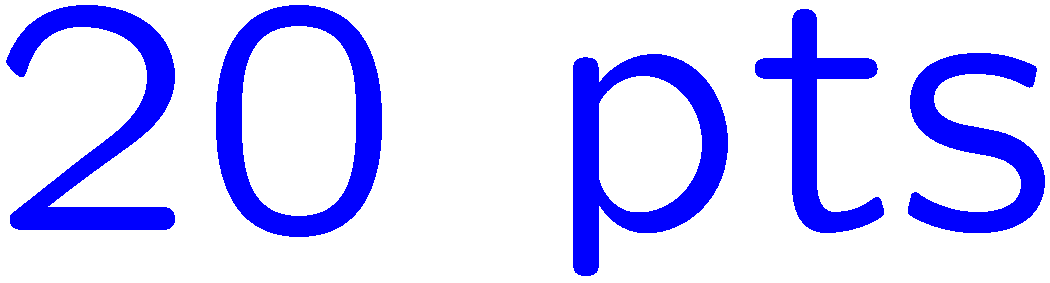 0 of 5
1+1=
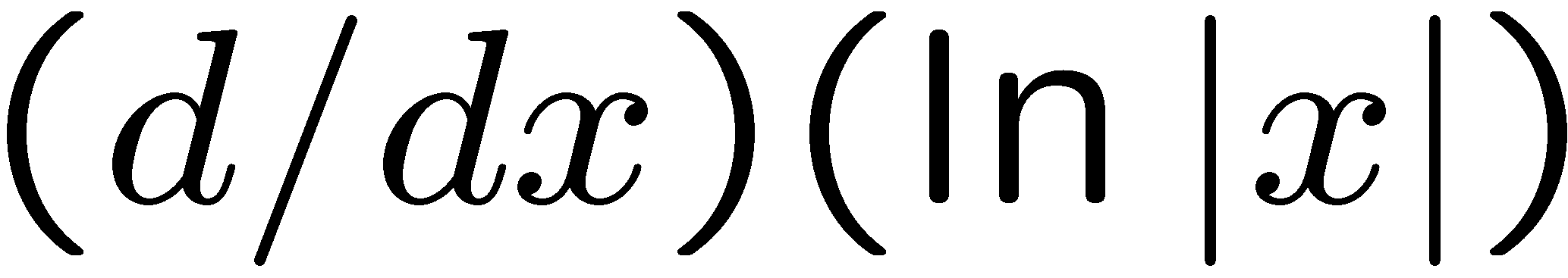 1
2
3
4
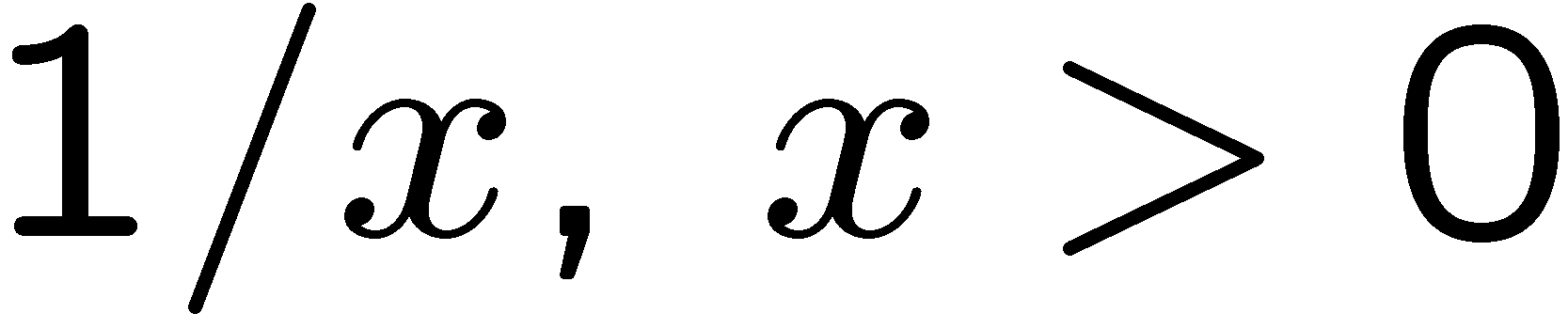 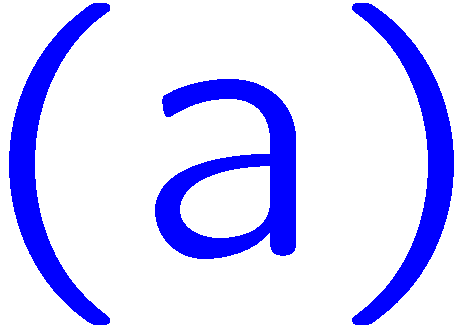 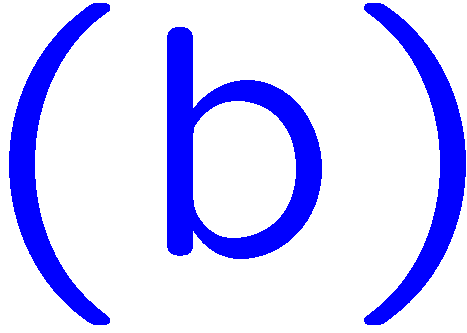 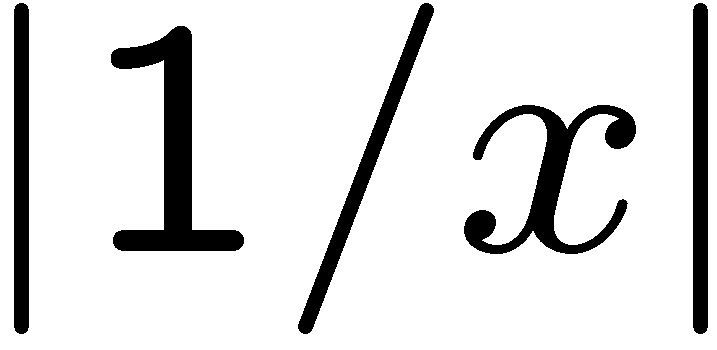 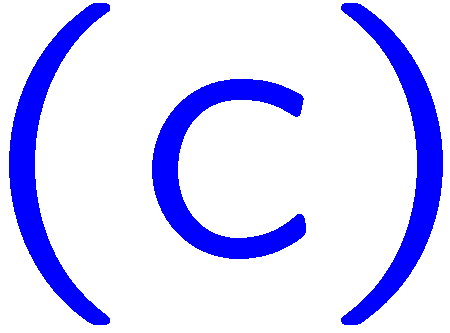 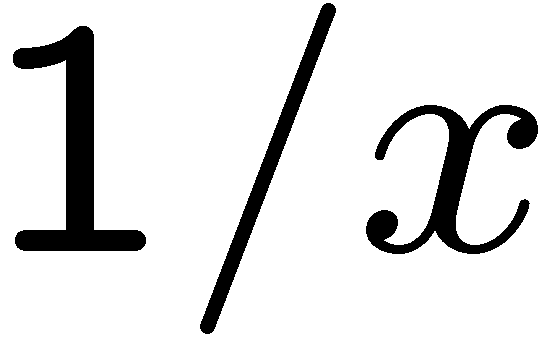 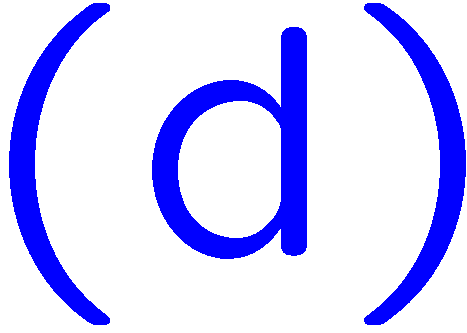 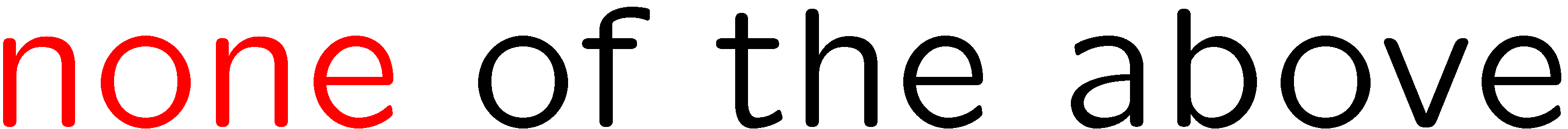 19
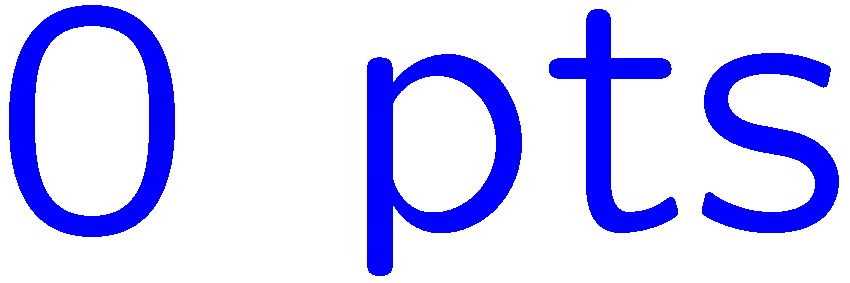 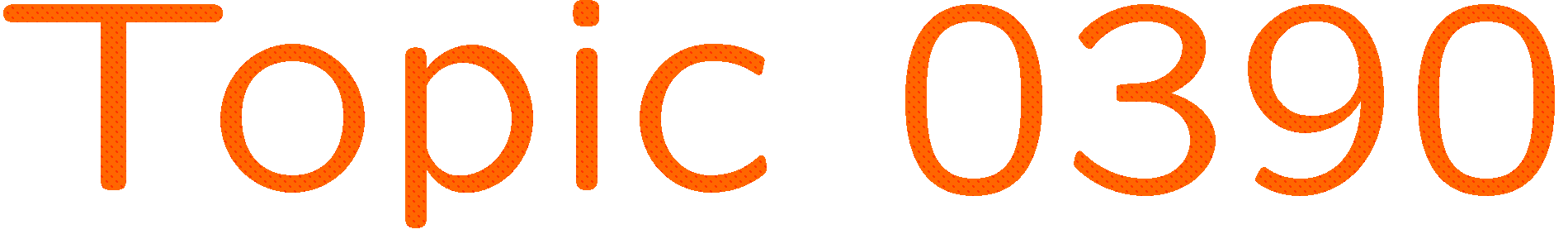 0 of 5
1+1=
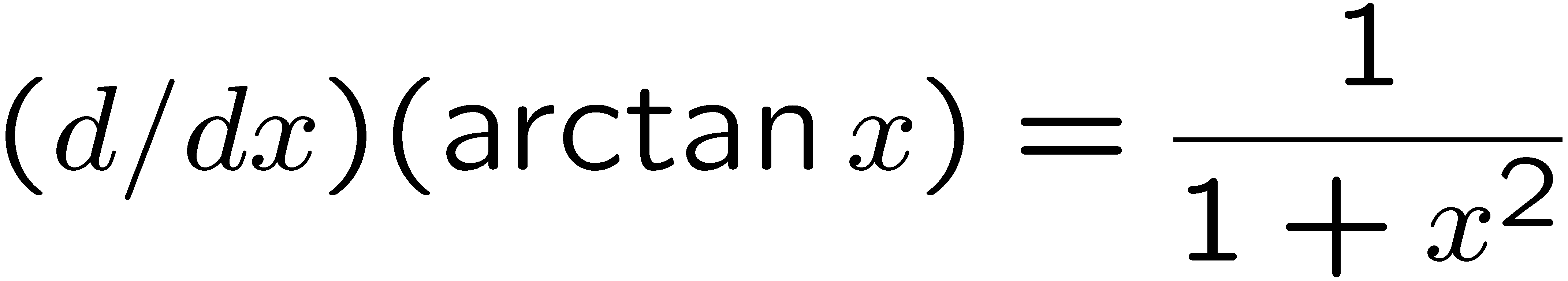 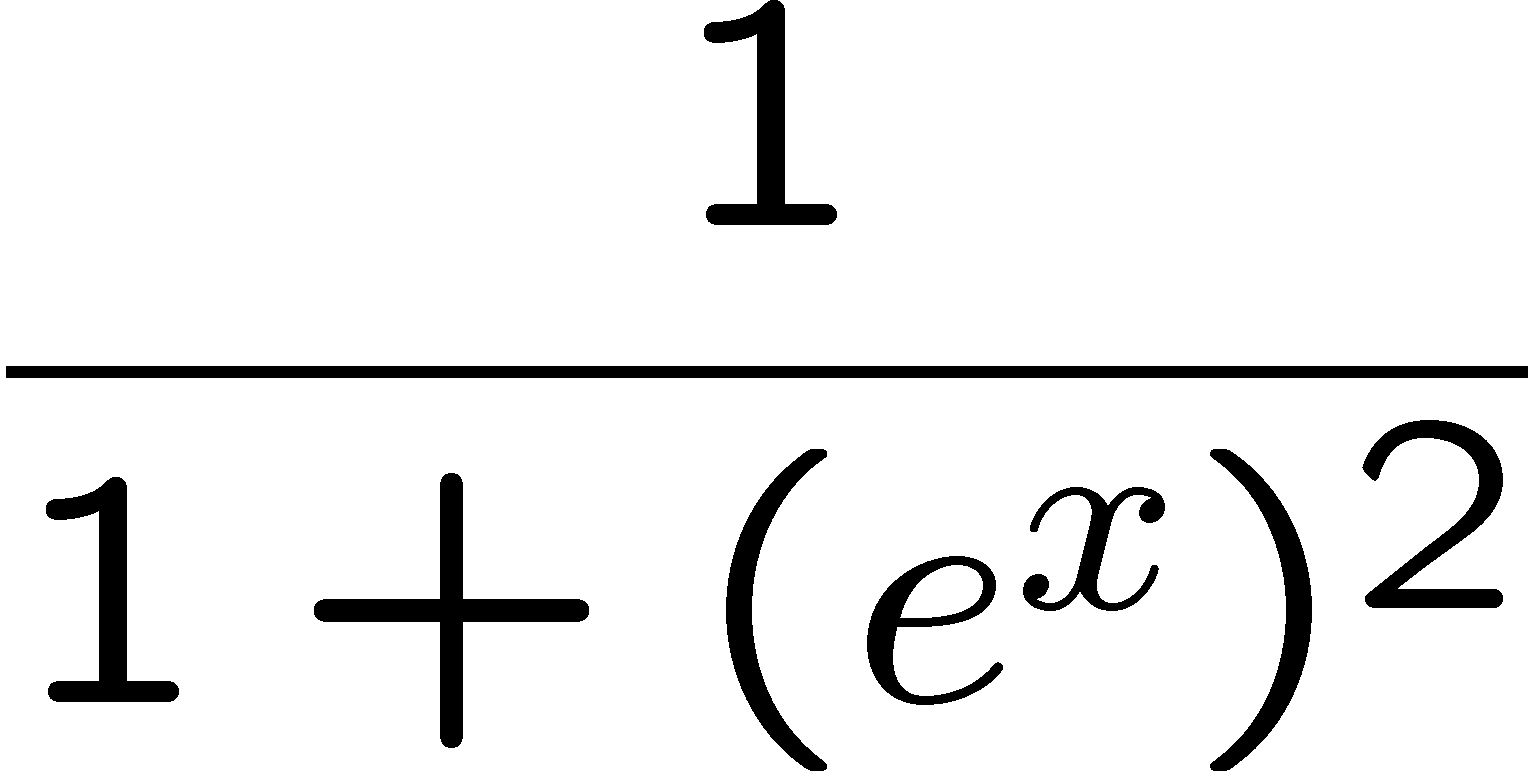 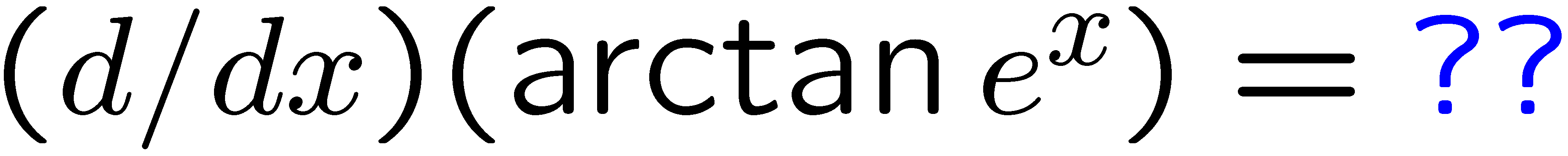 1
2
3
4
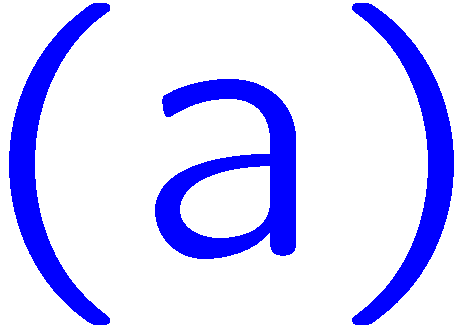 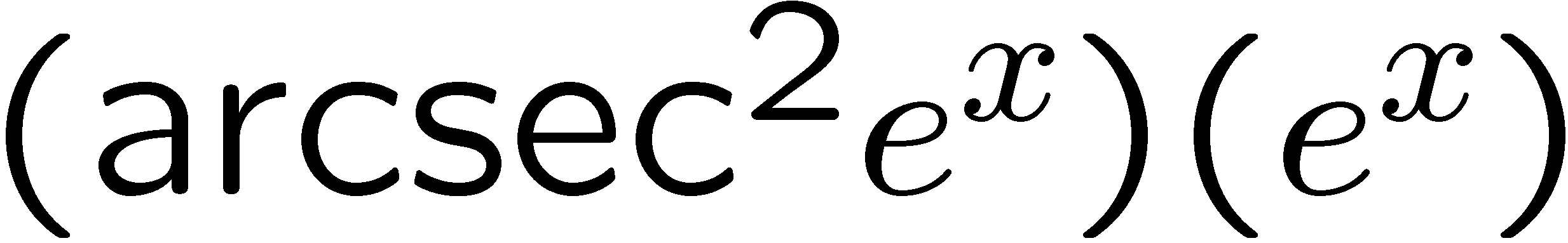 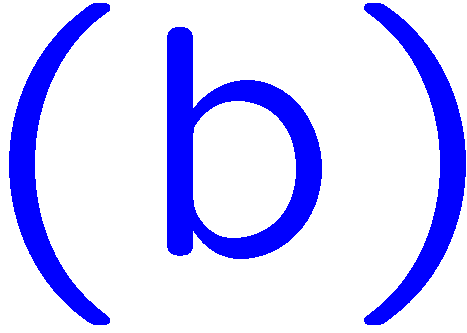 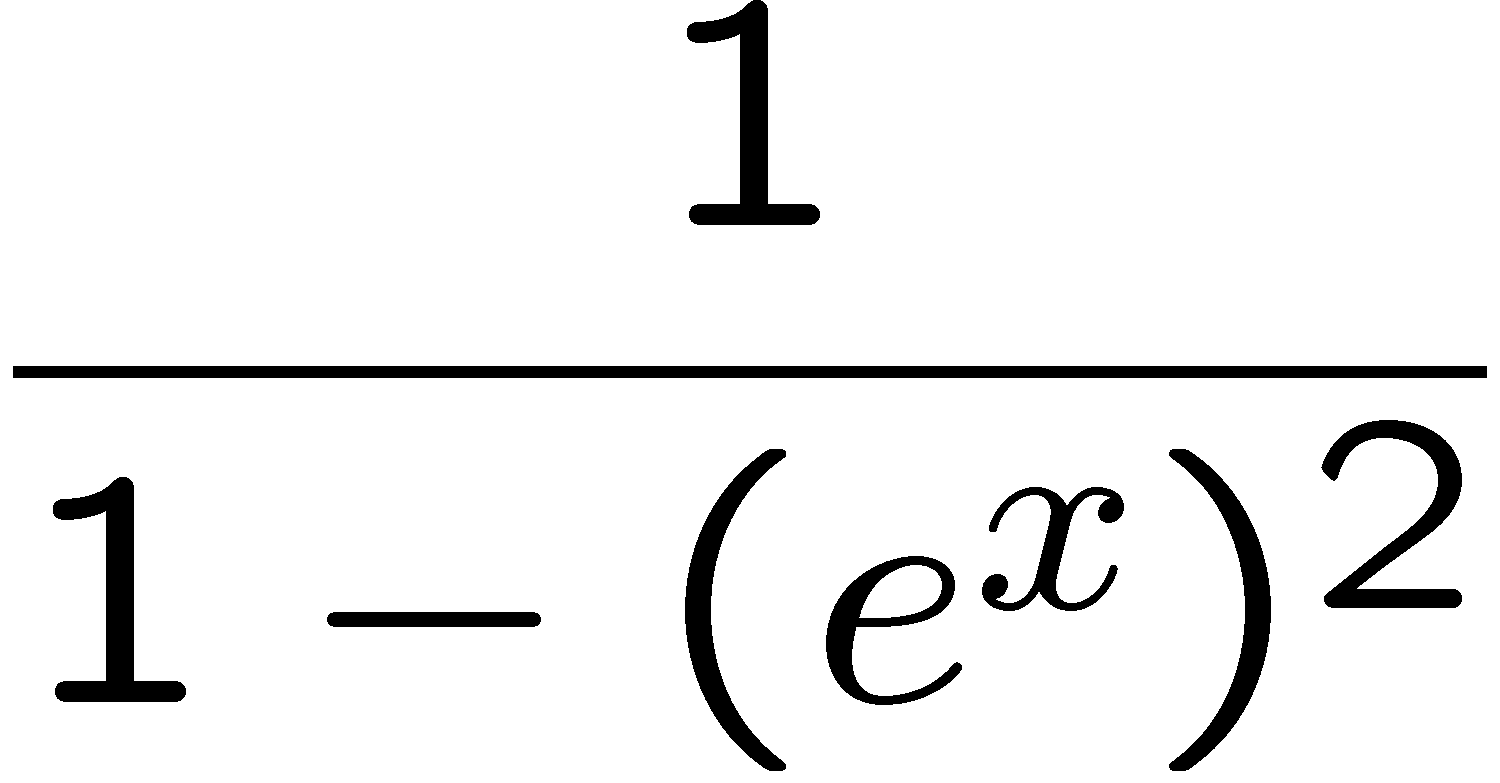 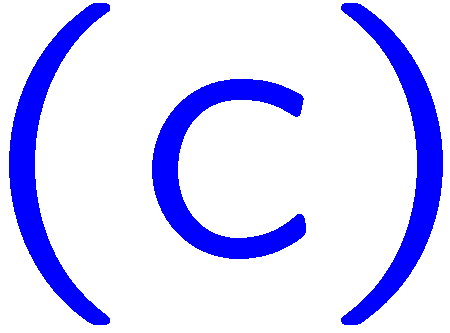 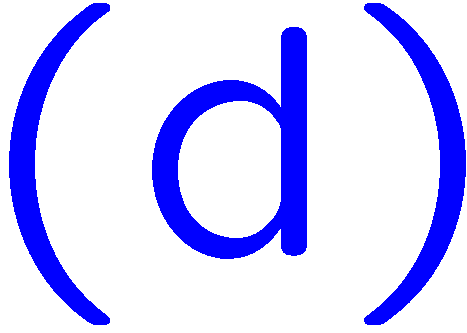 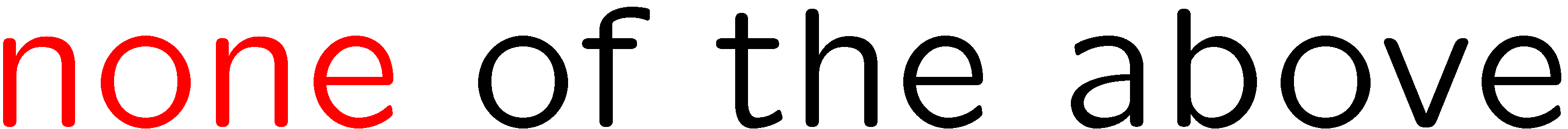 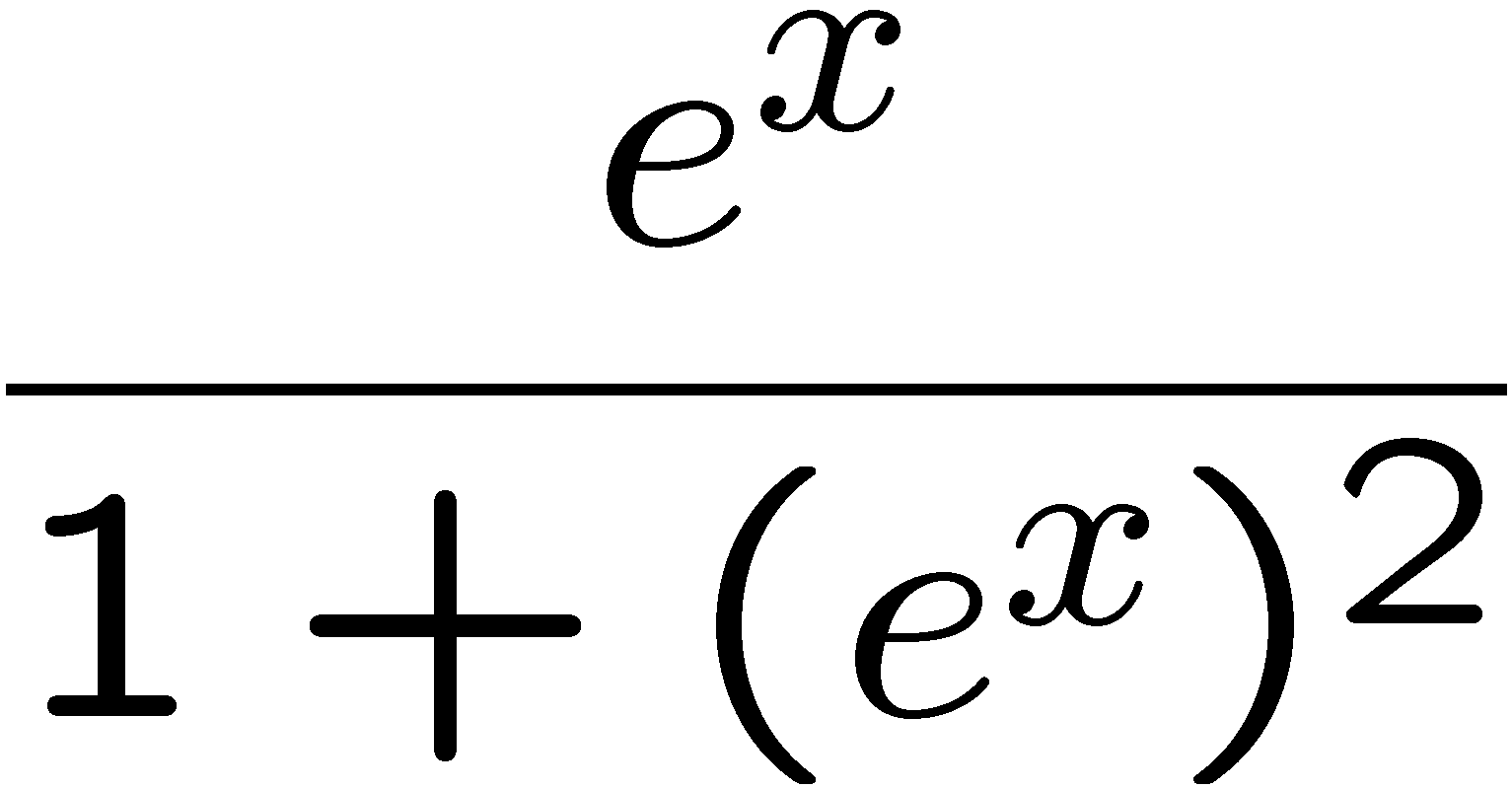 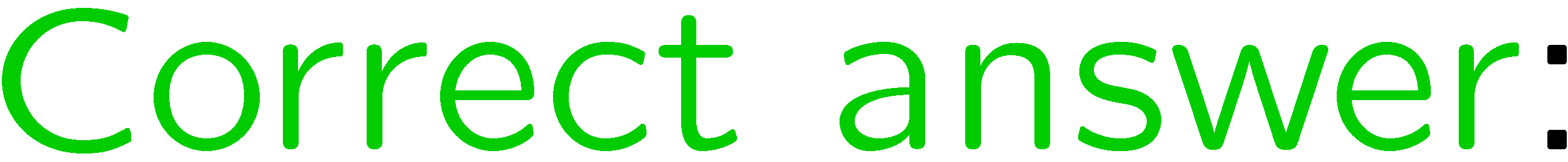 20
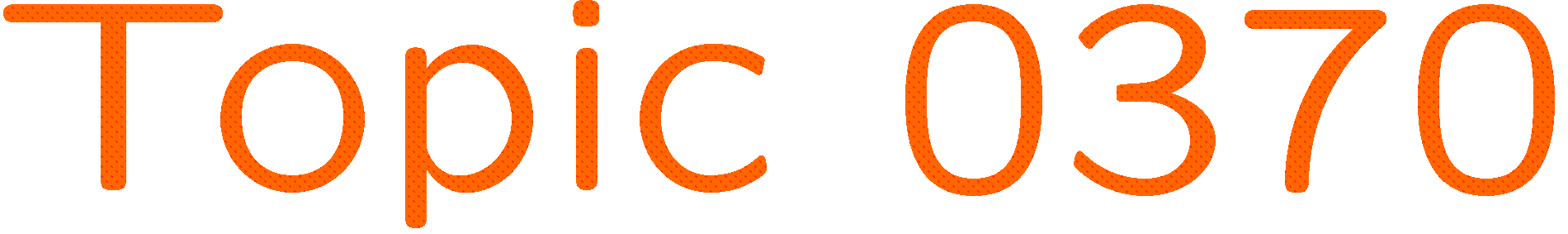 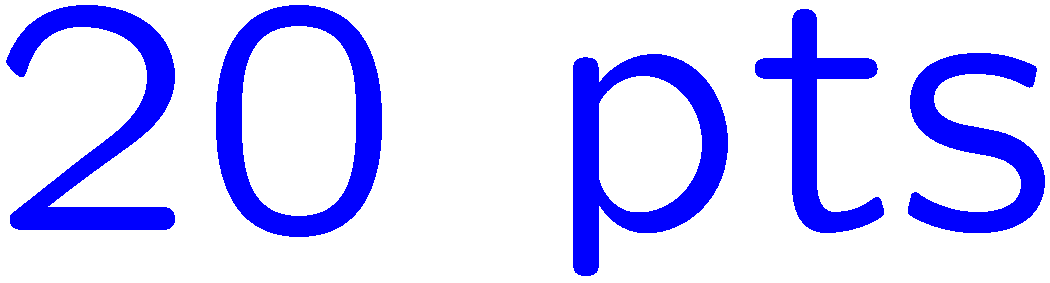 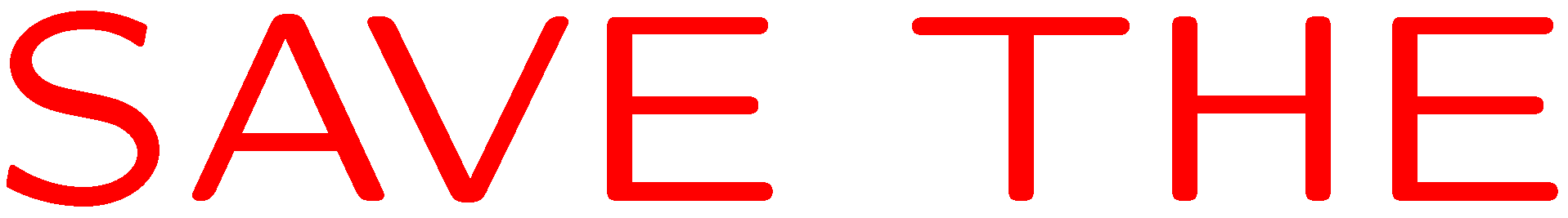 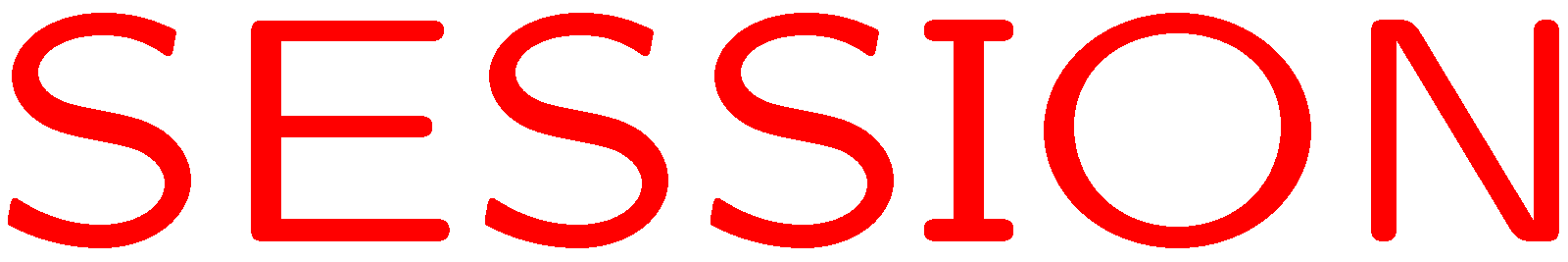 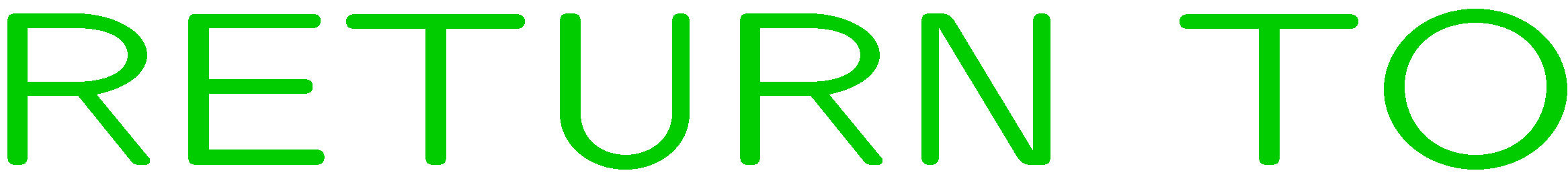 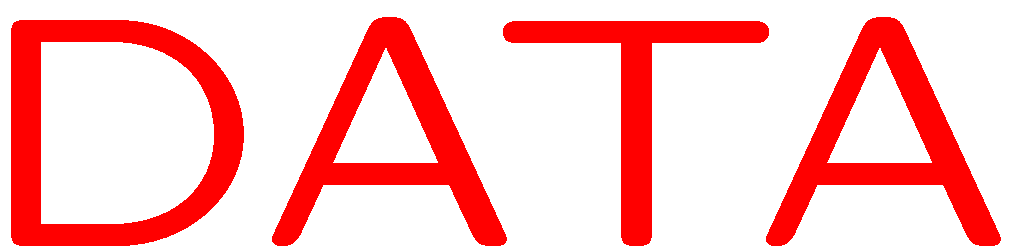 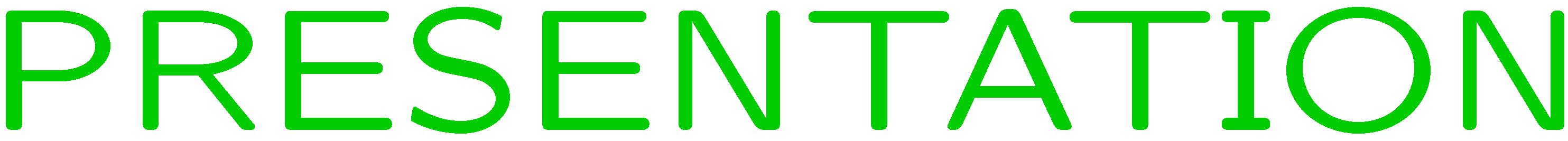